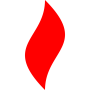 点燃
品牌私域运营中心
关于KOC体系打造&招募案例复盘
部门：策划二部           姓名：卢嘉杰             花名：原力
最专业的品牌私域运营服务商
帮你管理最有价值的用户资产
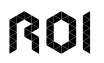 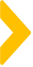 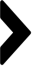 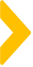 目录
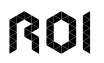 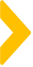 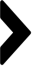 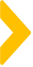 案例目标
从0-1打造有价值的私域KOC体系
目的
通过建立完整的KOC体系，在此机制下有效挖掘品牌私域项目的核心种子用户并保护培养成为KOC，为品牌沉淀有价值的数字用户。
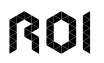 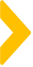 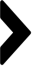 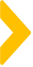 案例概述
希望解决的问题

1、品牌核心忠诚用户沉淀与培养，用户价值最大化
2、品牌UGC内容快速产出与累积，提高公域曝光率
3、方便管理与自内核驱动
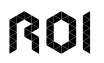 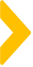 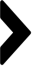 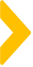 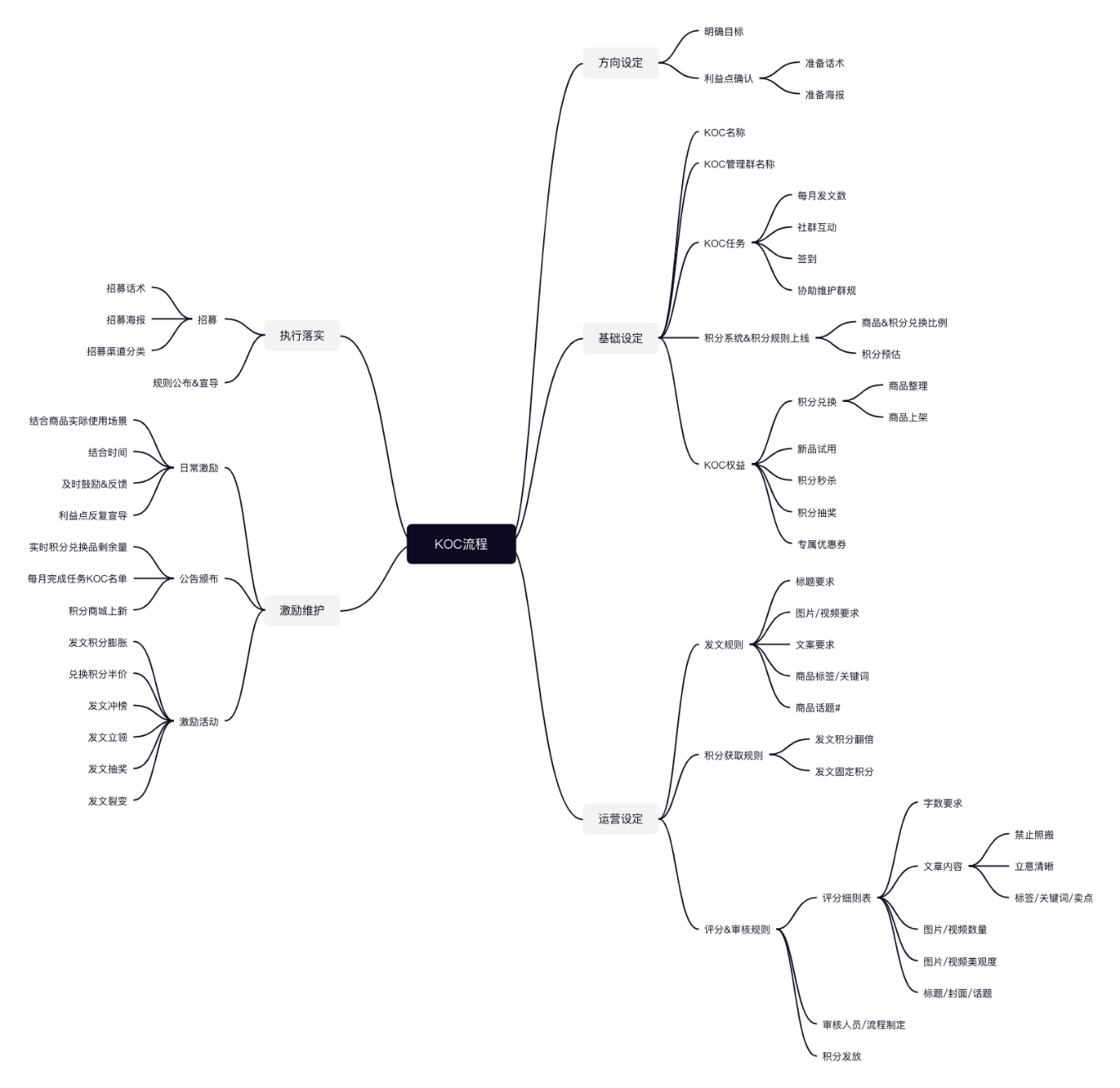 案例关键词
KOC体系搭建SOP
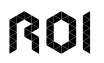 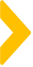 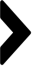 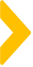 软装
硬装
结构
地基
案例关键词
KOC体系搭建四大步骤
管理/激励
招募/宣发
算法/任务
思路/原则
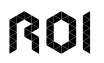 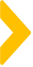 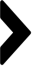 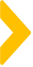 Part One
奠定地基
目标   驱动力   组织   称号
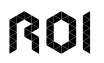 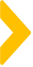 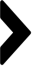 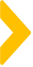 案例概述
清晰目标方向
1、重质不重量？
2、需要大量UGC内容？
3、两者兼备？
需要筛选出优质KOC/KOC培训
通过利益驱动重点突破/奖励机制优先
先量后质，区分等级，重抓评分
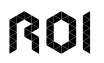 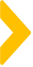 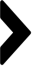 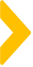 案例概述
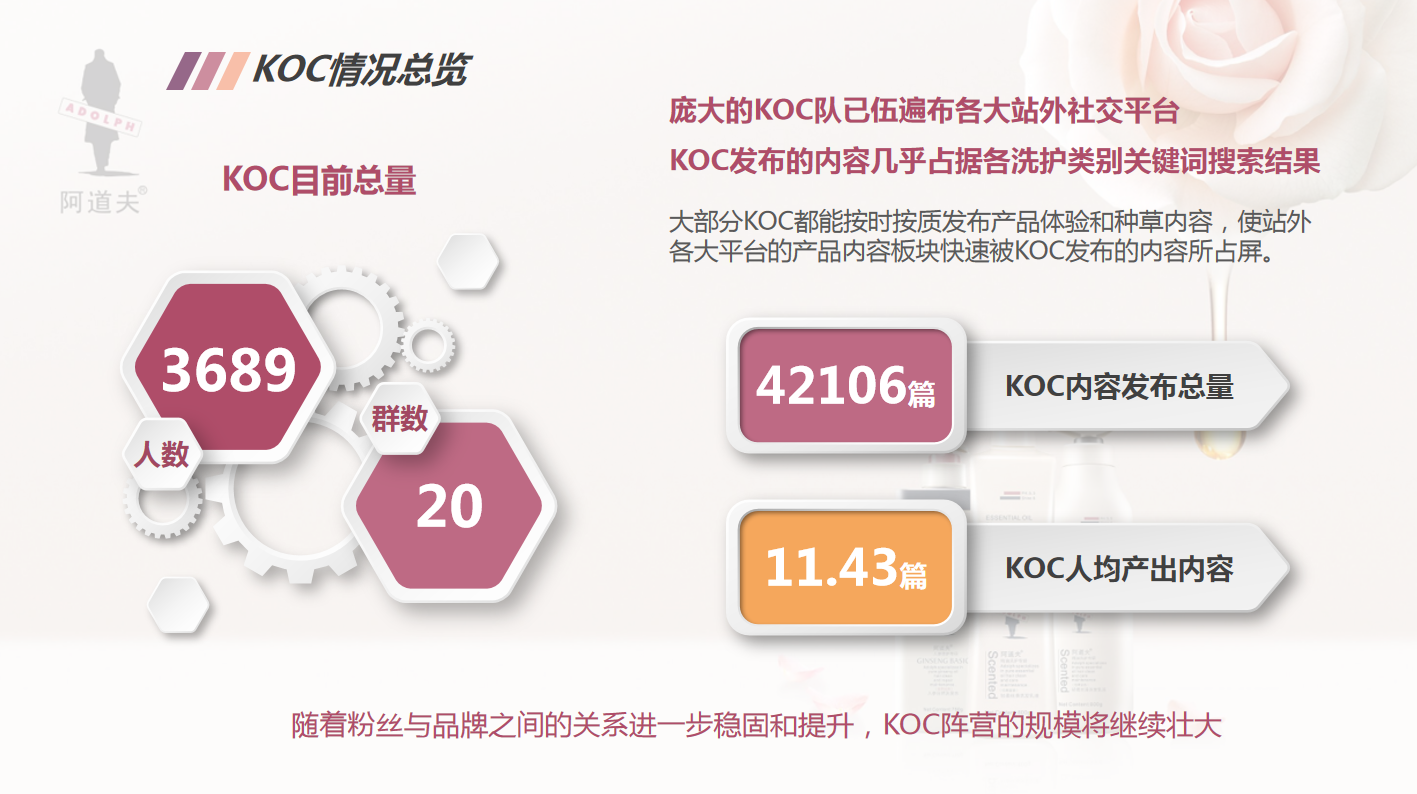 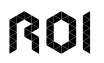 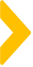 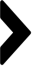 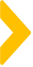 案例概述
217人共发文1090篇
人均贡献5篇
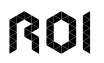 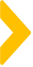 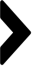 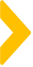 案例概述
驱动力
优质KOC
年轻、热爱分享、品质生活
普通KOC
中青年、有着数、薅羊毛
品牌力驱动
伴随着品牌带来的一系列身份象征、荣誉感和地位等附加属性

@某某品牌官方指定体验官
品牌线下活动
代言明星见面会
利益驱动
通过实用性高，低价或免费的利益点进行驱动

积分免费兑换产品/周边
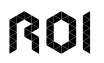 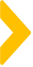 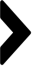 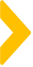 案例概述
组织&称号
组织
做好社群、群体规划，给到粉丝可信赖的体系和平台
称号
身份代表、价值区分
权益/义务区分
官方指定KOC核心社群
统一管理
规则透明
玩法丰富
常用昵称
星享官
体验官
分享官
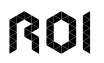 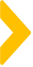 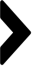 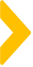 Part Two
搭建结构
积分规则   任务   奖励   评分
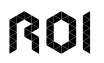 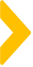 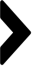 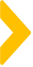 案例概述
积分/奖励原则&注意事项
1、通常情况下以，积分兑换品以品牌方商品售价*10倍的比例作为兑换需要积分，个别客单价较低的品牌可提高至*100倍的比例（建议统一）；
2、积分兑换的基本原则是，对于正常完成发文任务的koc，每月可兑换一份产品，未完成任务的不可兑换；
3、鼓励多劳多得，越积极发文可兑换越多。
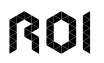 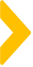 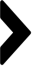 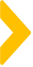 案例概述
积分预估
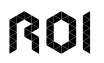 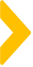 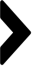 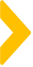 案例概述
积分规则
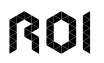 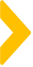 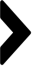 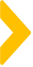 案例概述
KOC任务/义务/权益
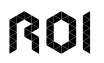 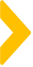 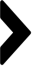 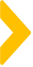 案例概述
KOC奖励兑换
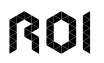 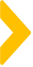 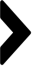 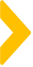 案例概述
KOC发文评分表一
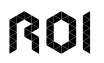 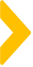 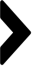 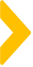 案例概述
KOC发文评分表二
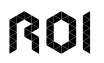 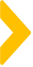 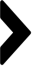 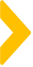 Part Three
填充硬装
招募方式   频次   话术   物料
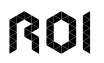 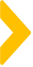 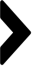 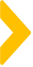 案例概述
KOC招募
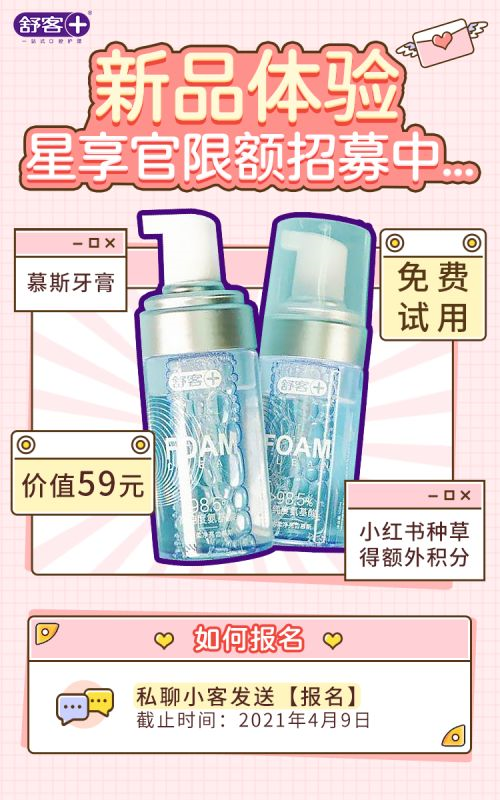 1、强利益点推动
2、引入积分奖励制度
3、连哄带骗先发了文再说
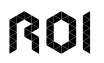 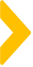 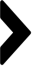 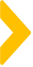 案例概述
招募频次&话术一览
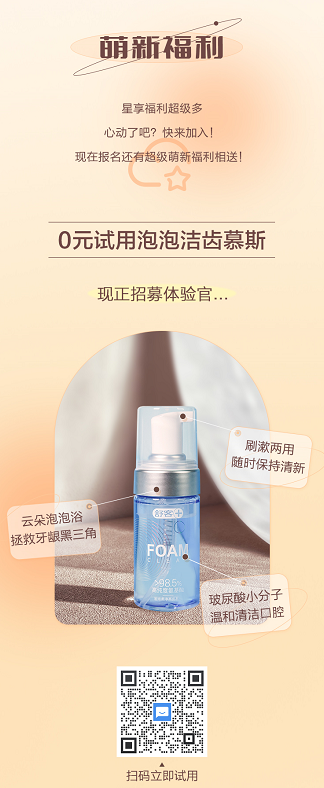 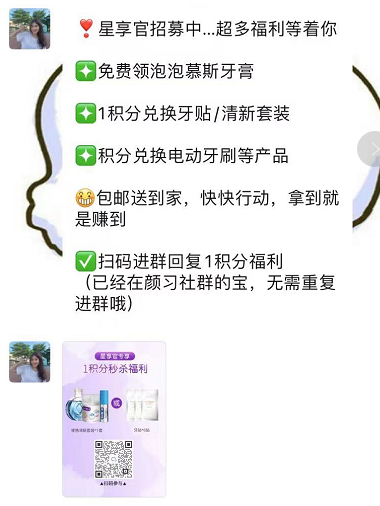 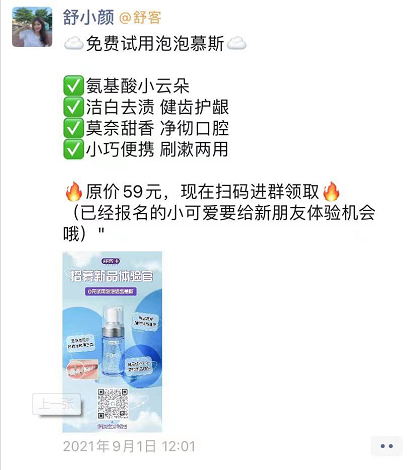 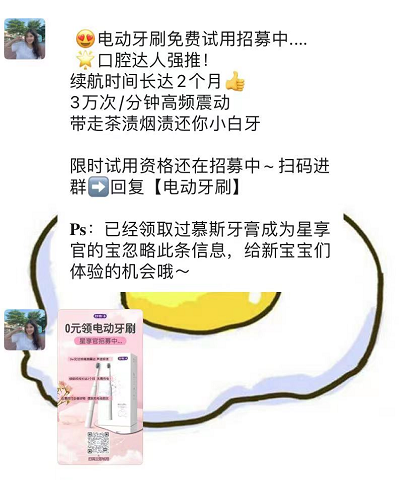 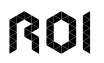 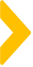 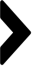 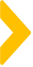 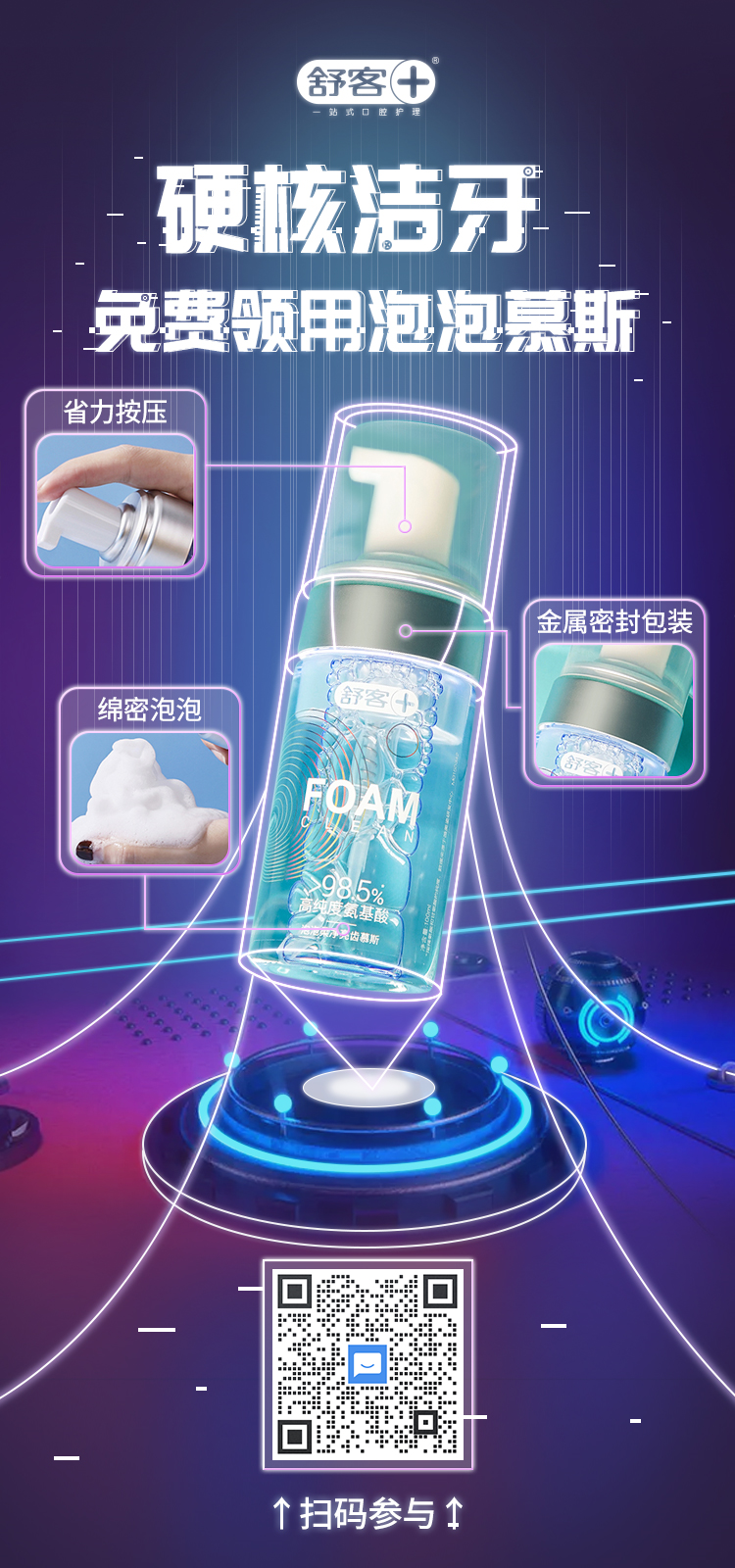 案例概述
招募话术
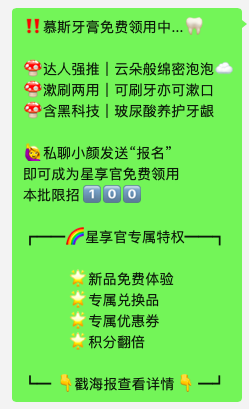 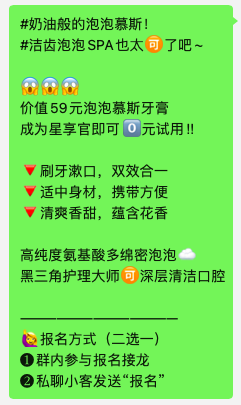 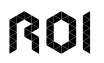 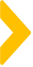 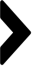 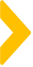 案例概述
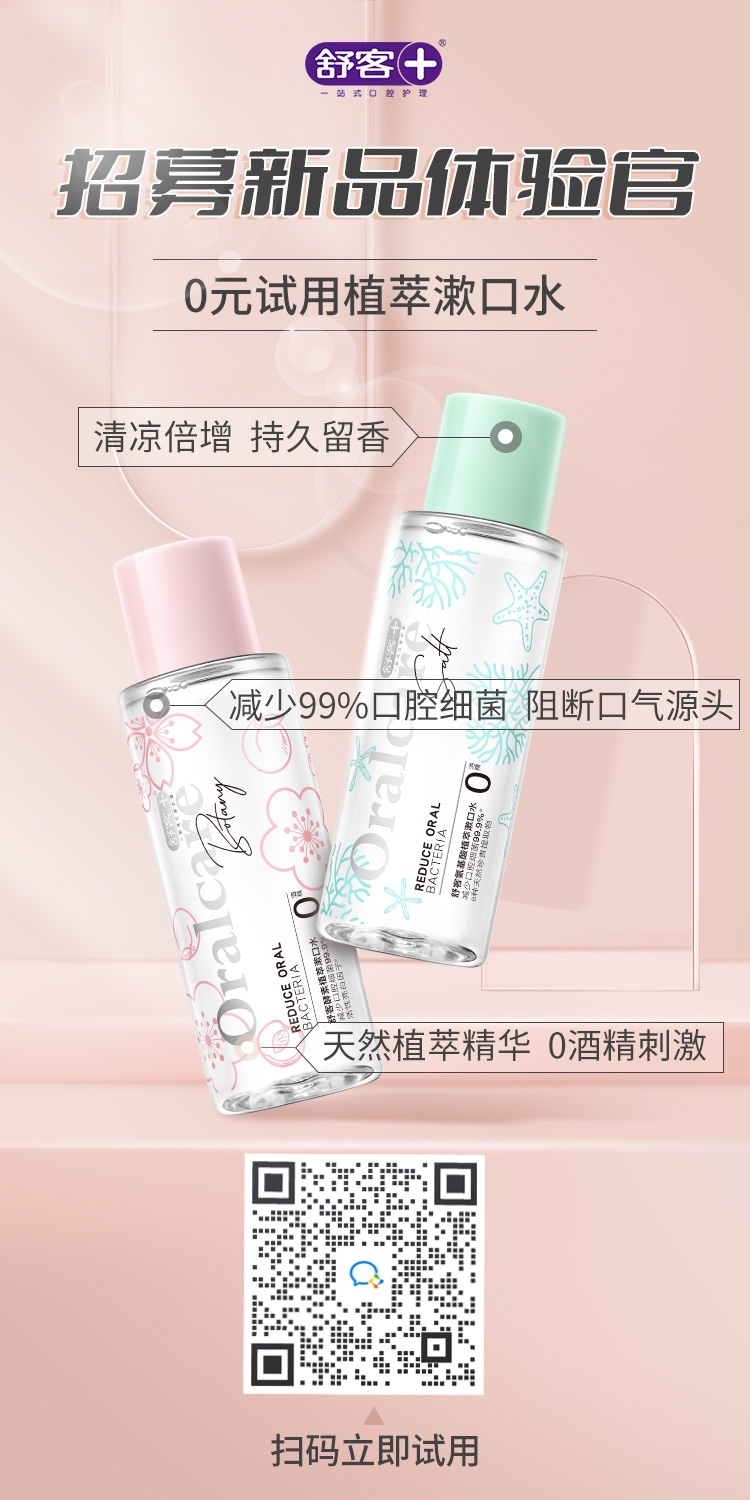 相关招募物料海报
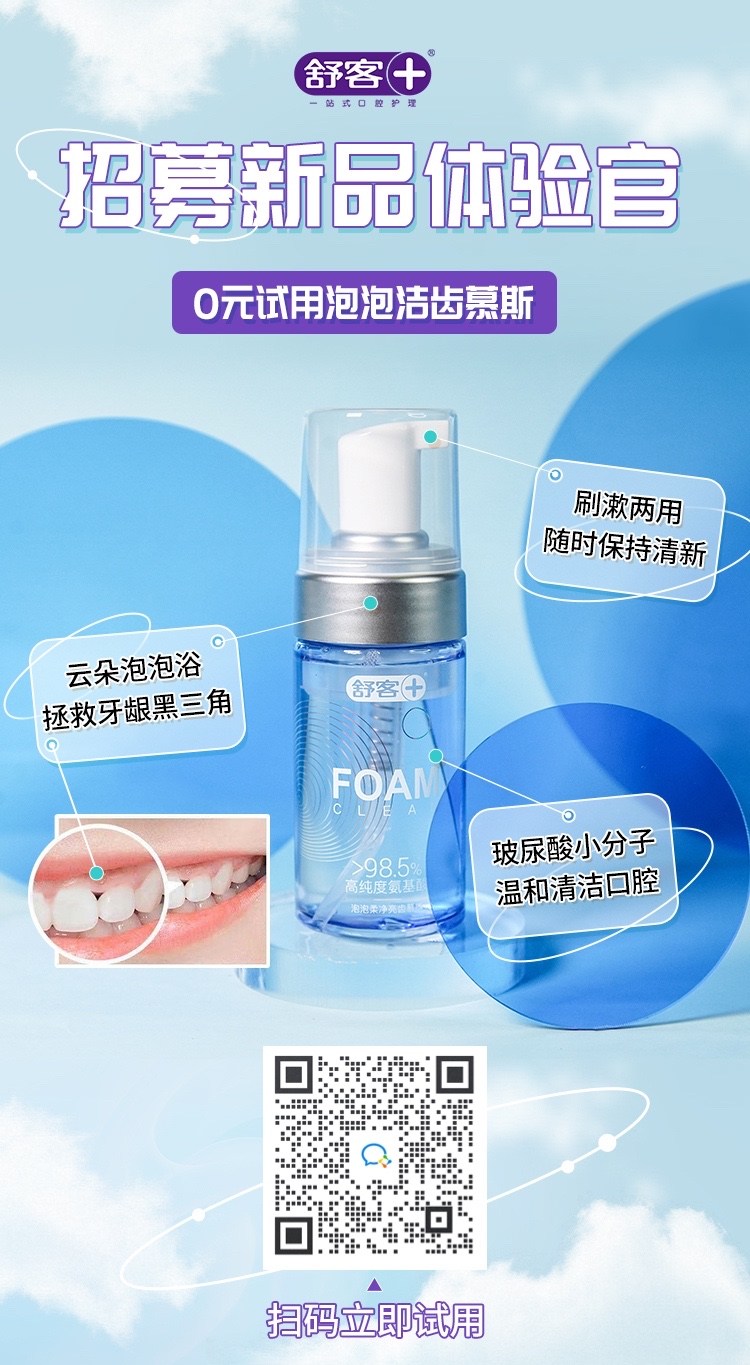 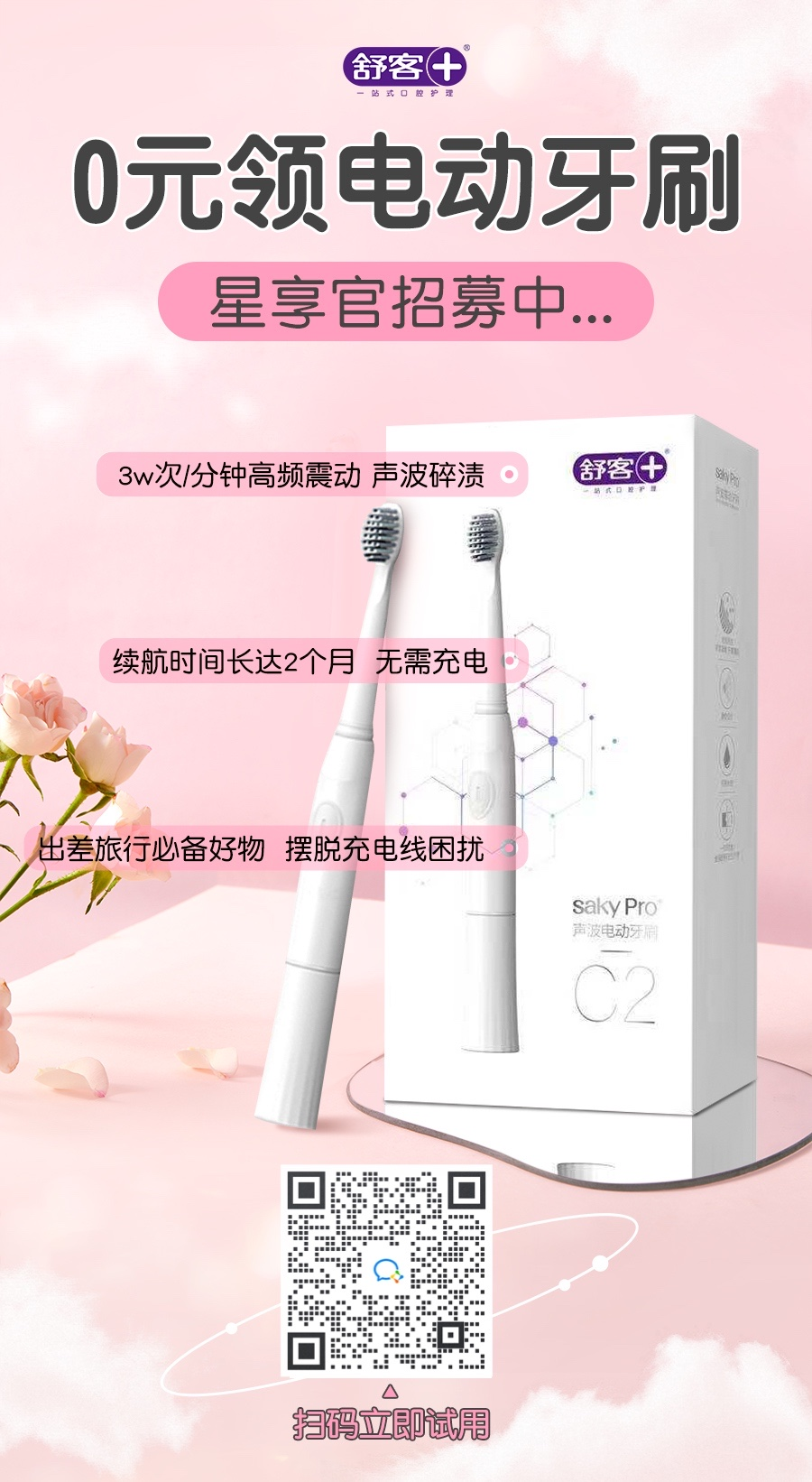 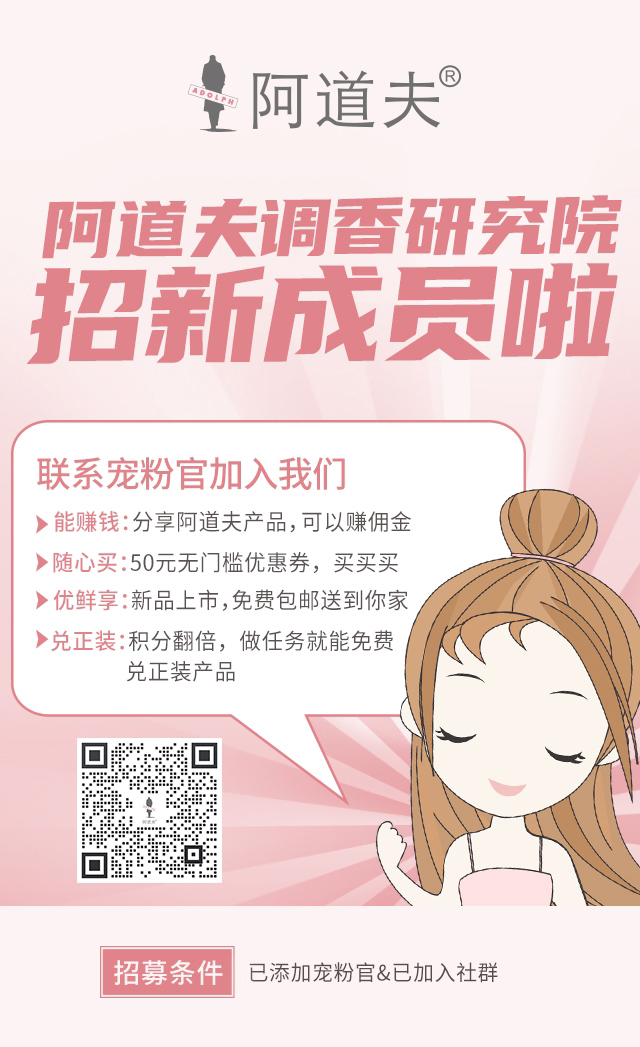 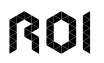 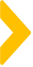 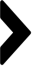 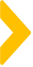 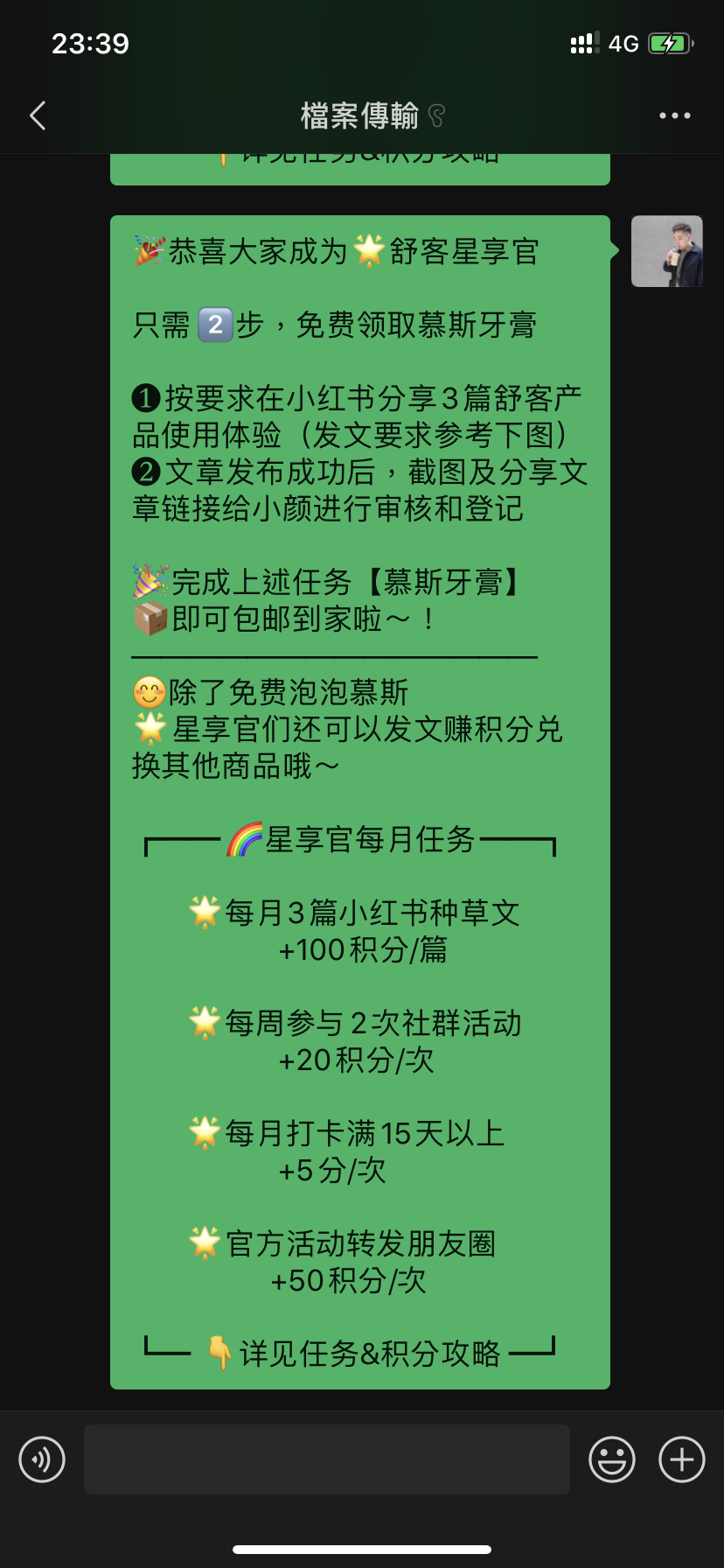 案例概述
招募后公布规则
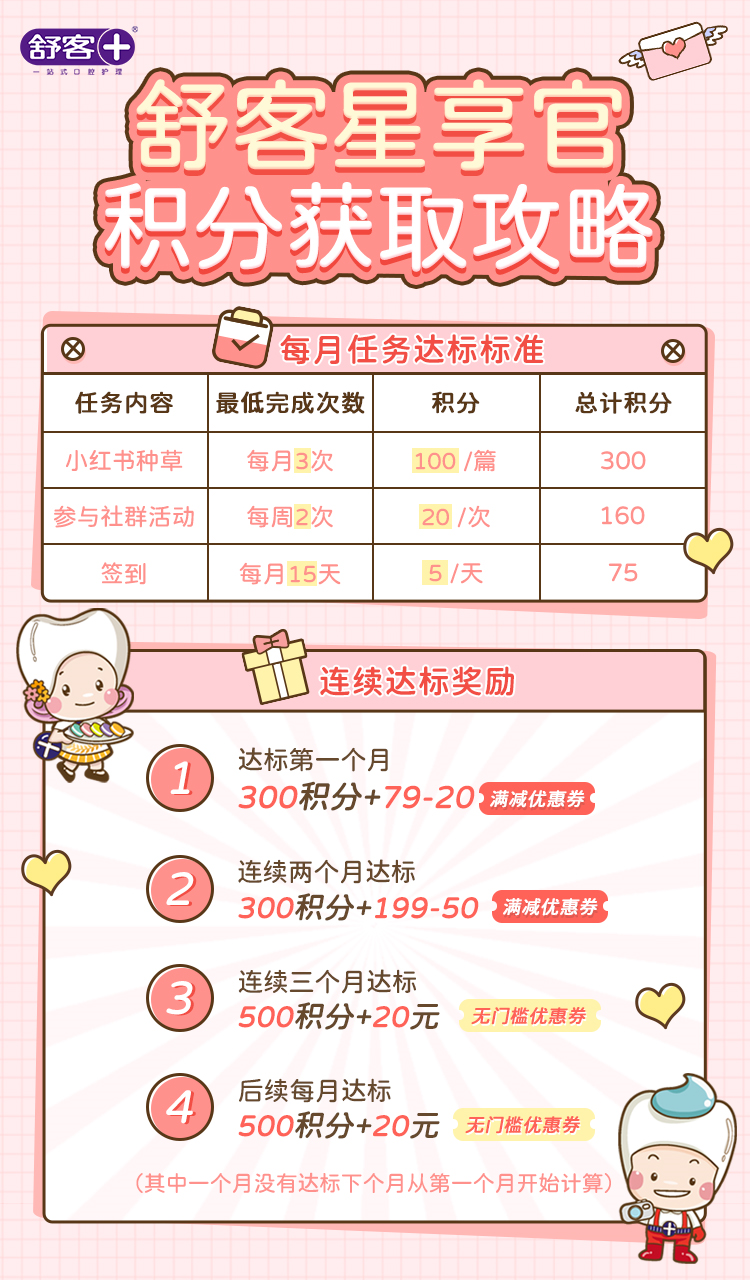 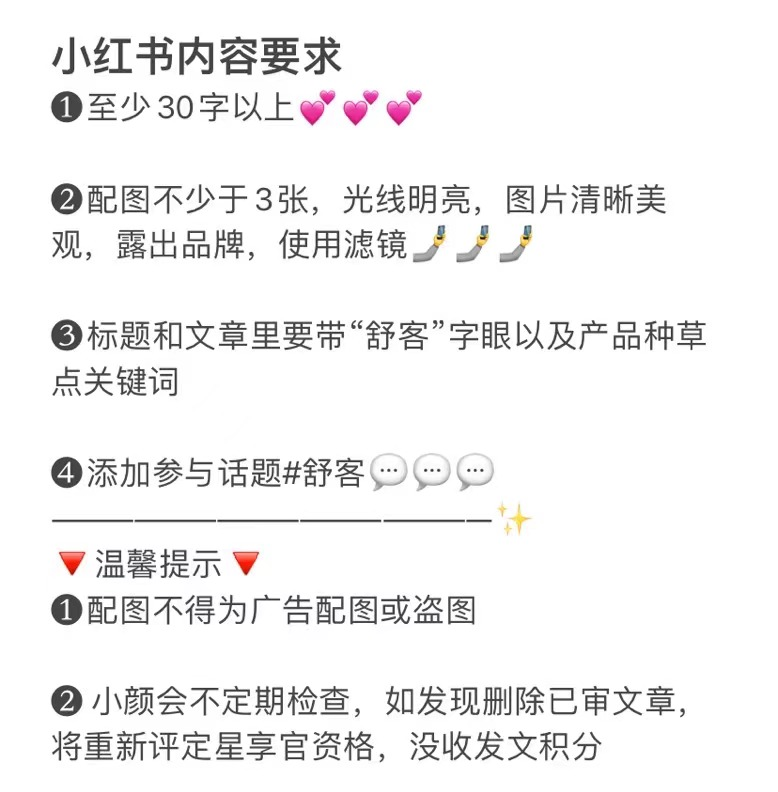 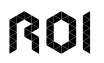 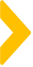 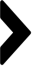 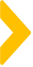 案例概述
阿道夫KOC群
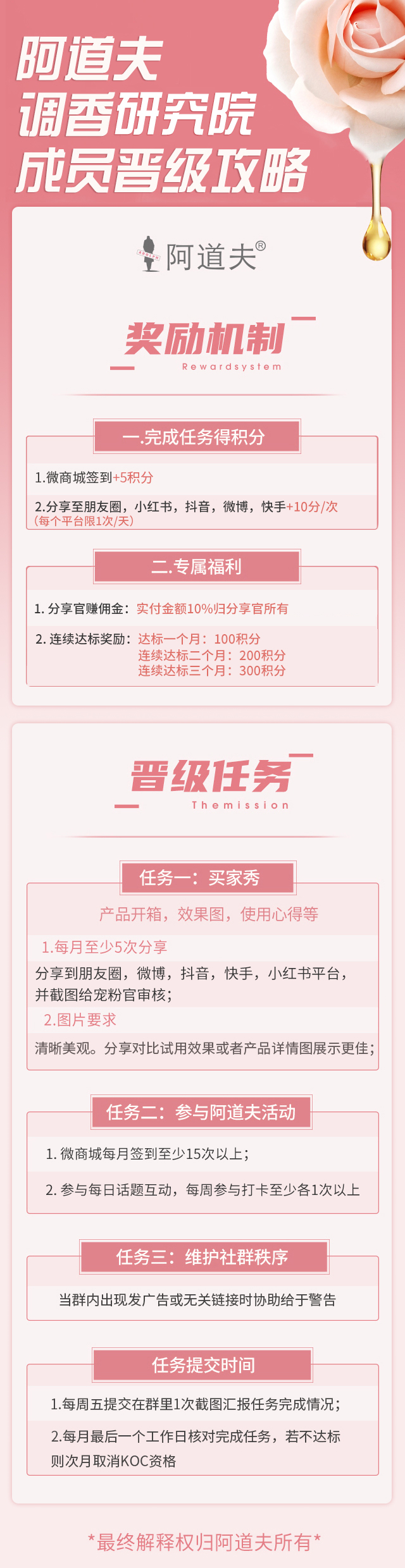 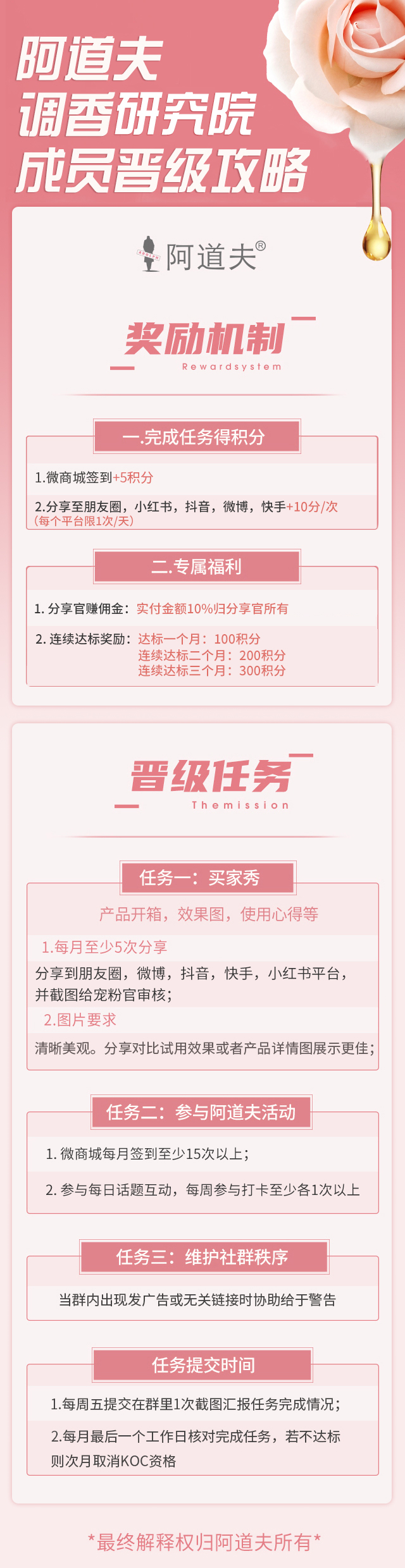 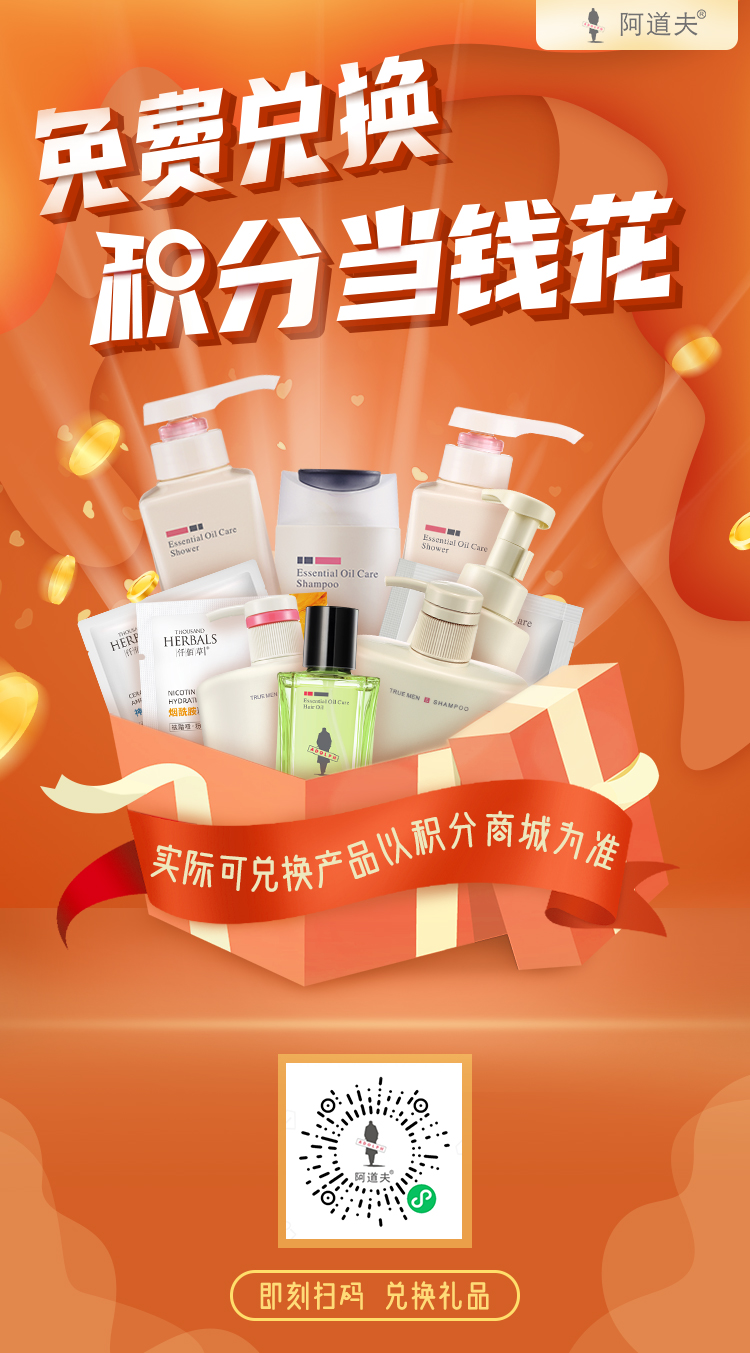 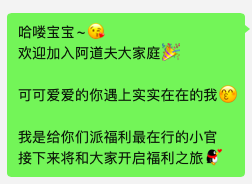 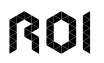 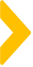 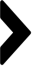 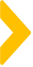 Part Four
软装美化
日常引导   维护更新   范文示例   激励制度
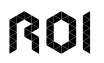 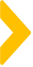 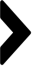 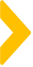 案例概述
常日发文引导
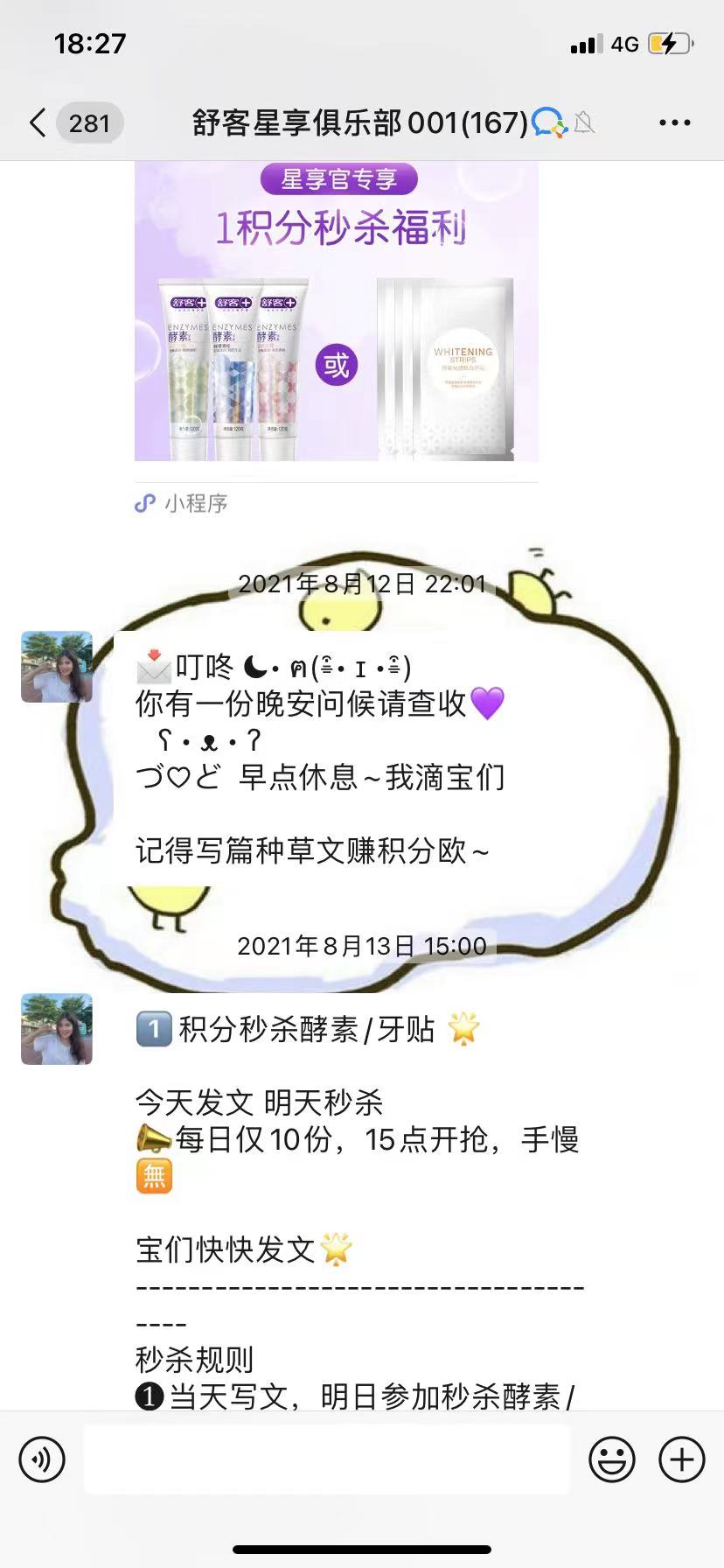 结合产品使用场景，掐准时间点针对性日常提醒
仪式感
每月完成任务koc名单
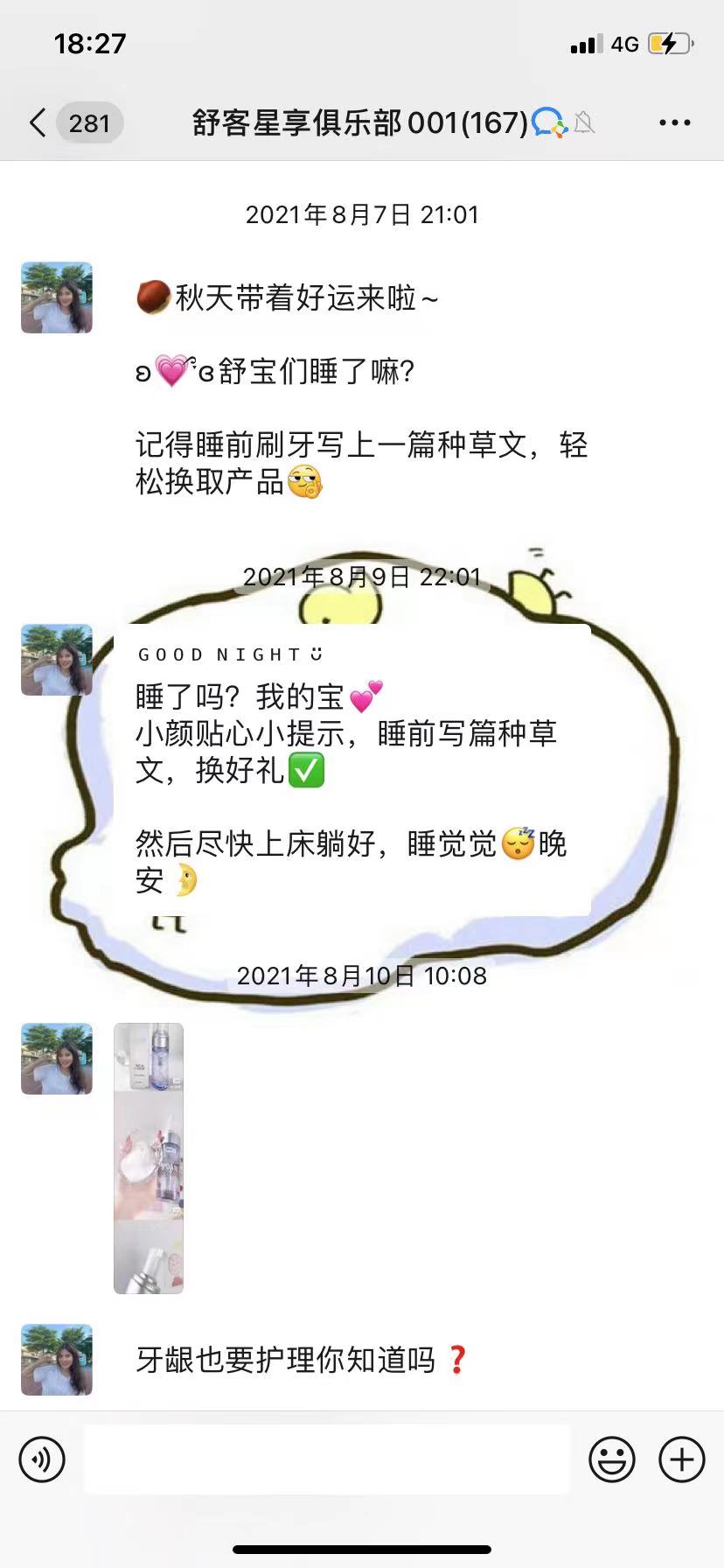 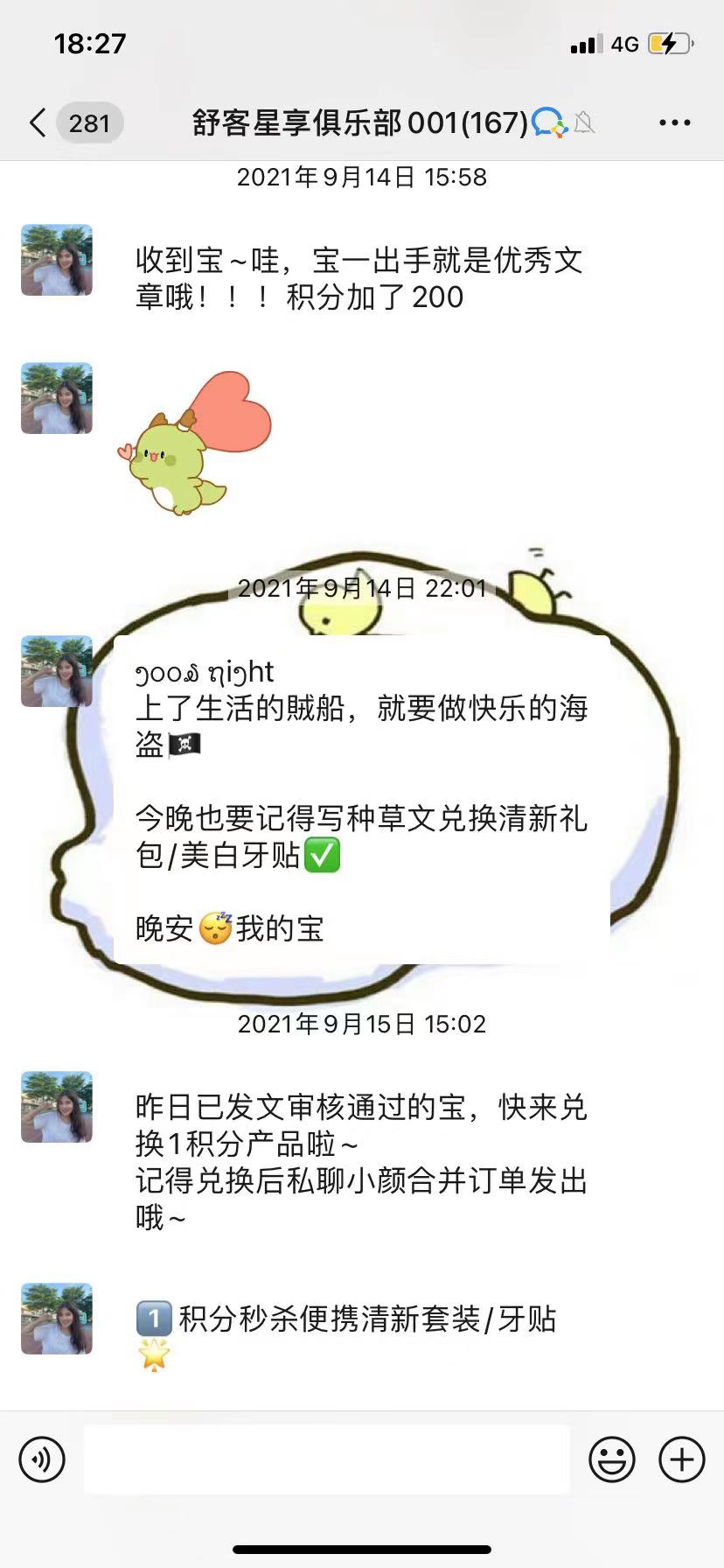 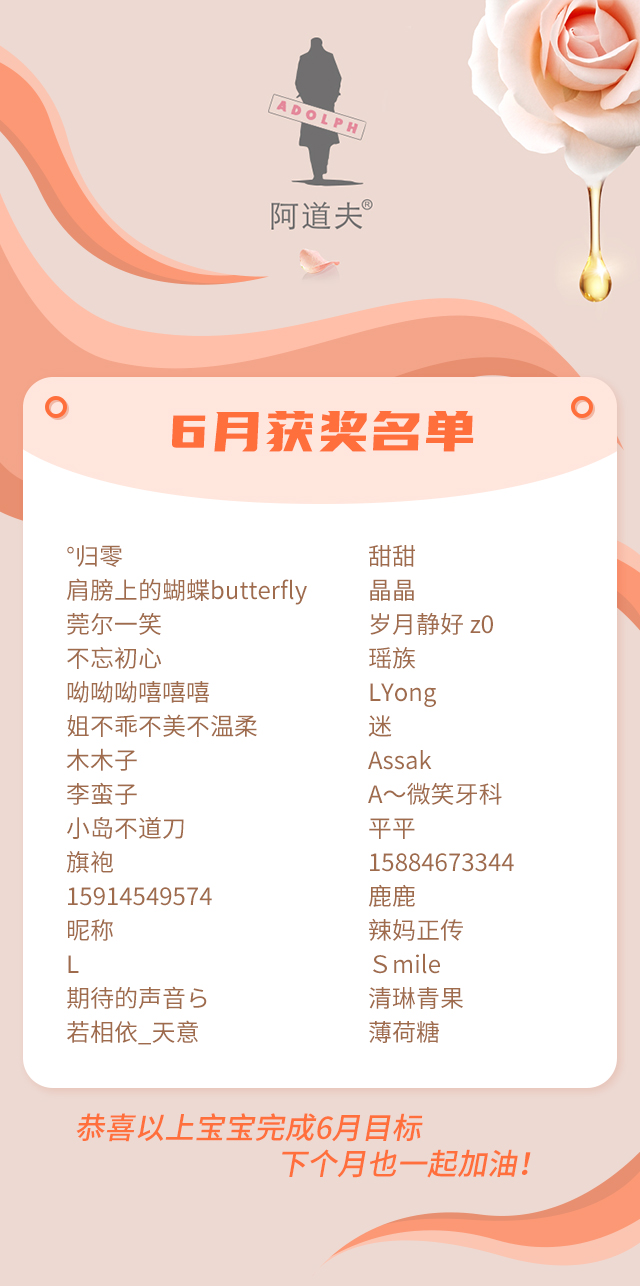 及时称赞，鼓励
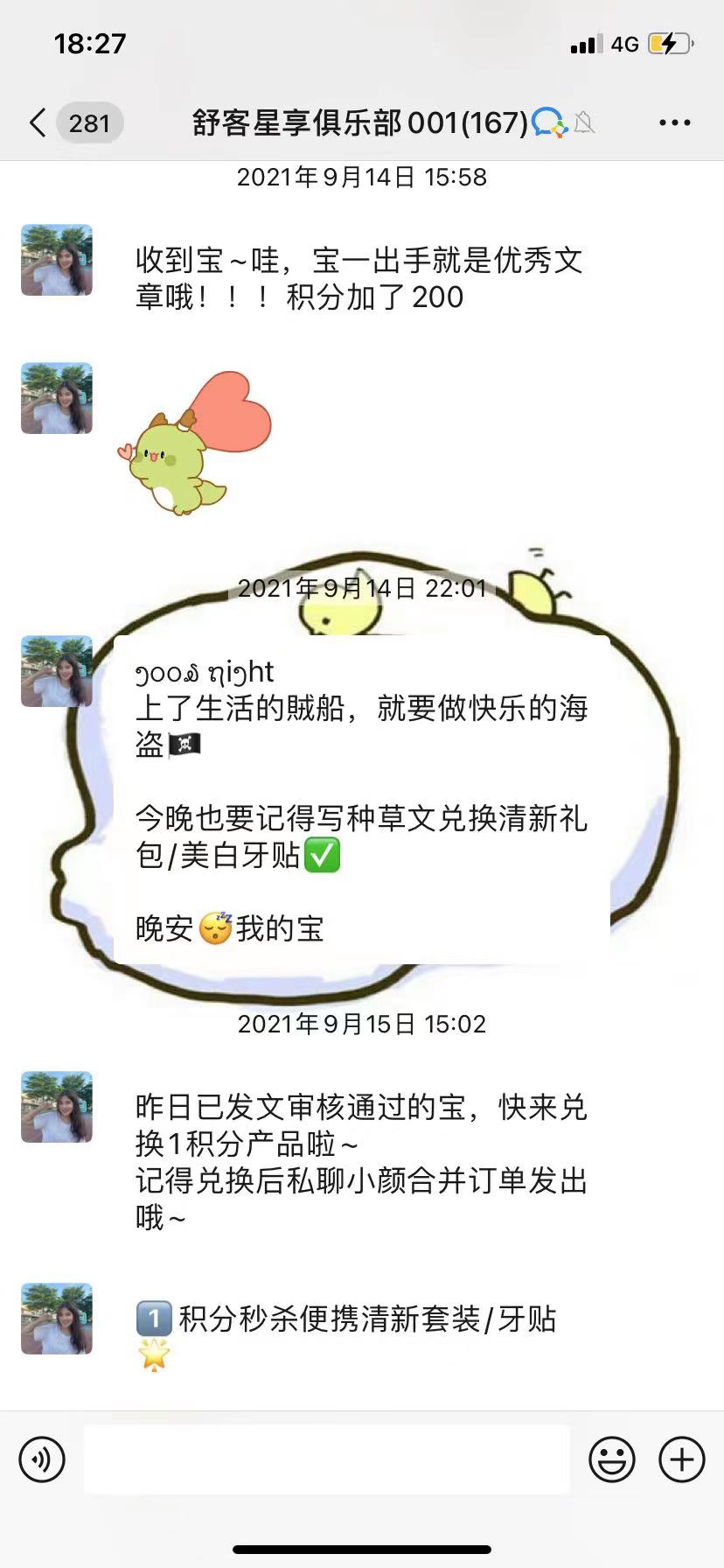 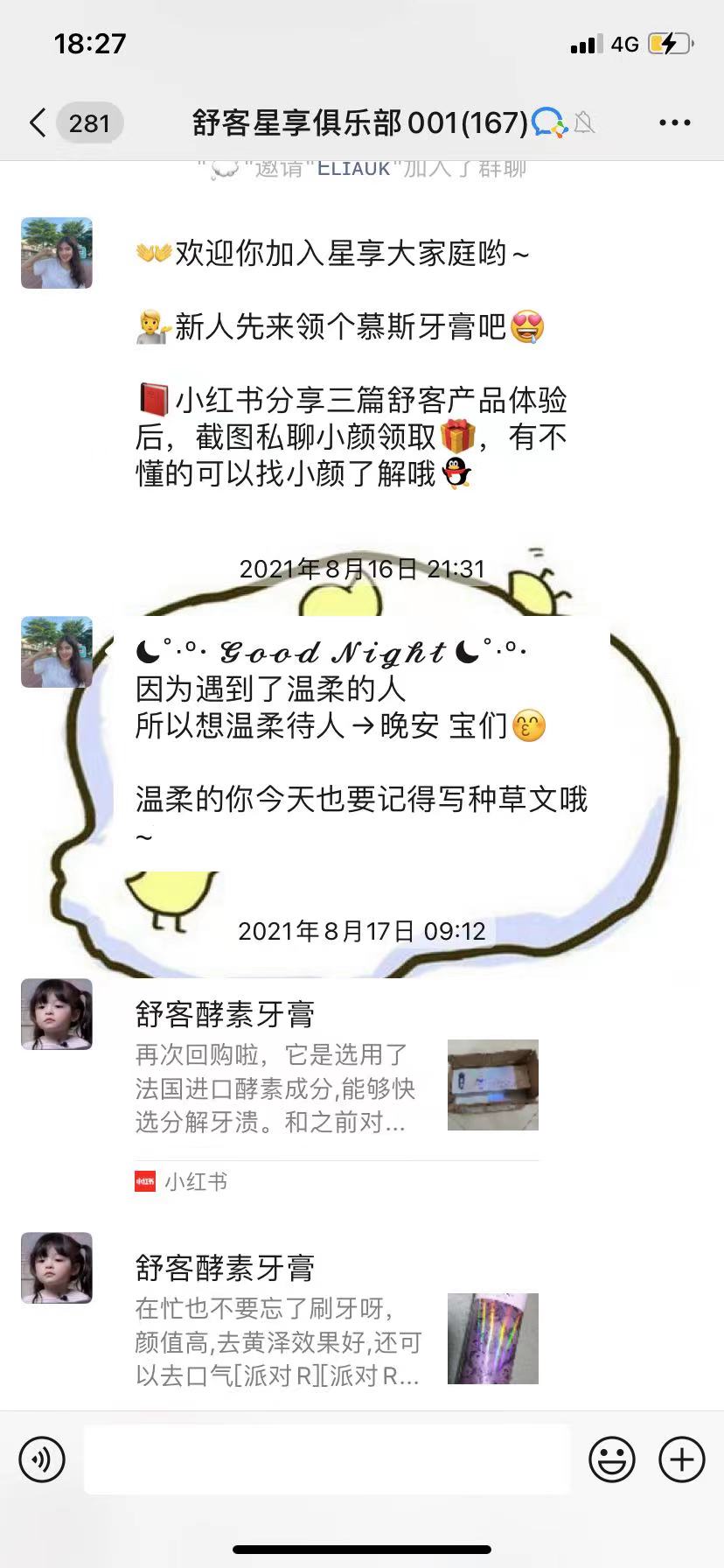 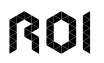 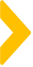 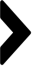 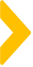 案例概述
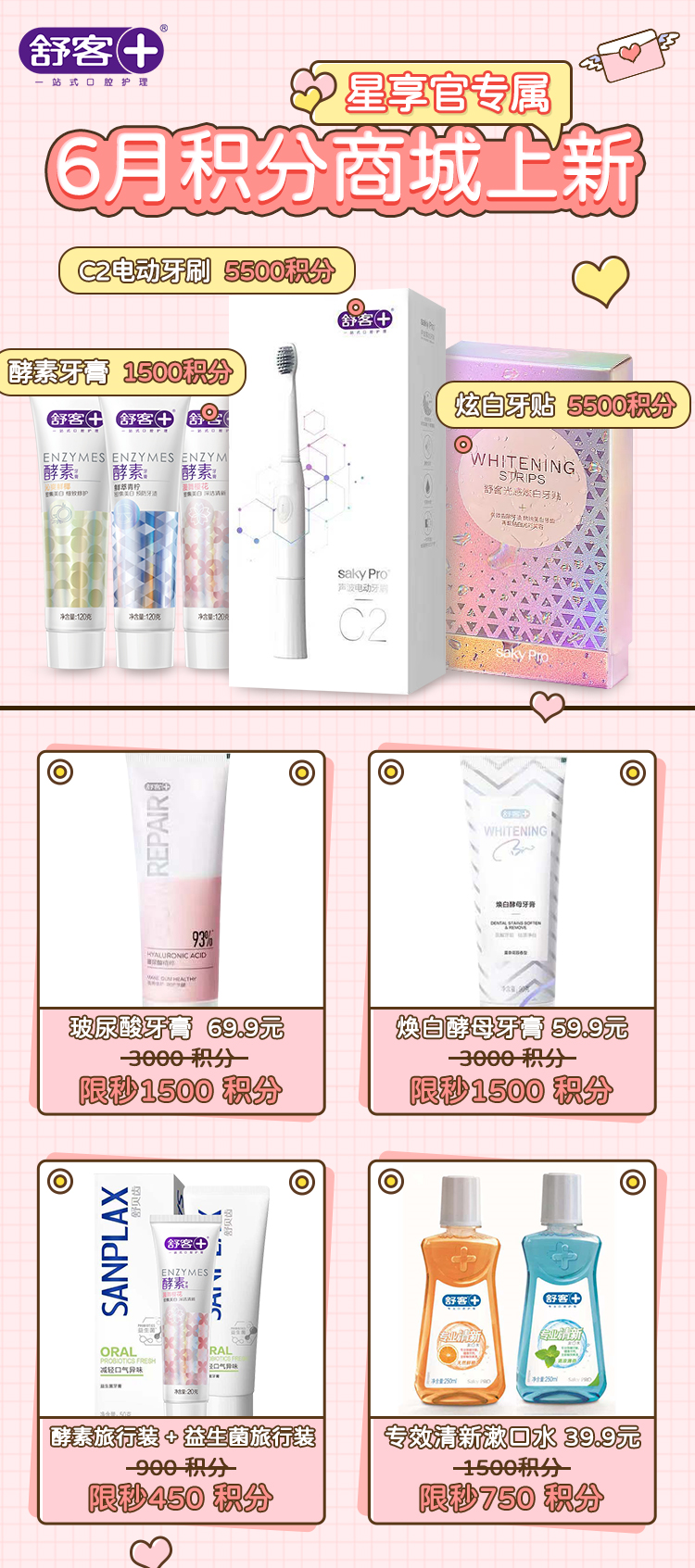 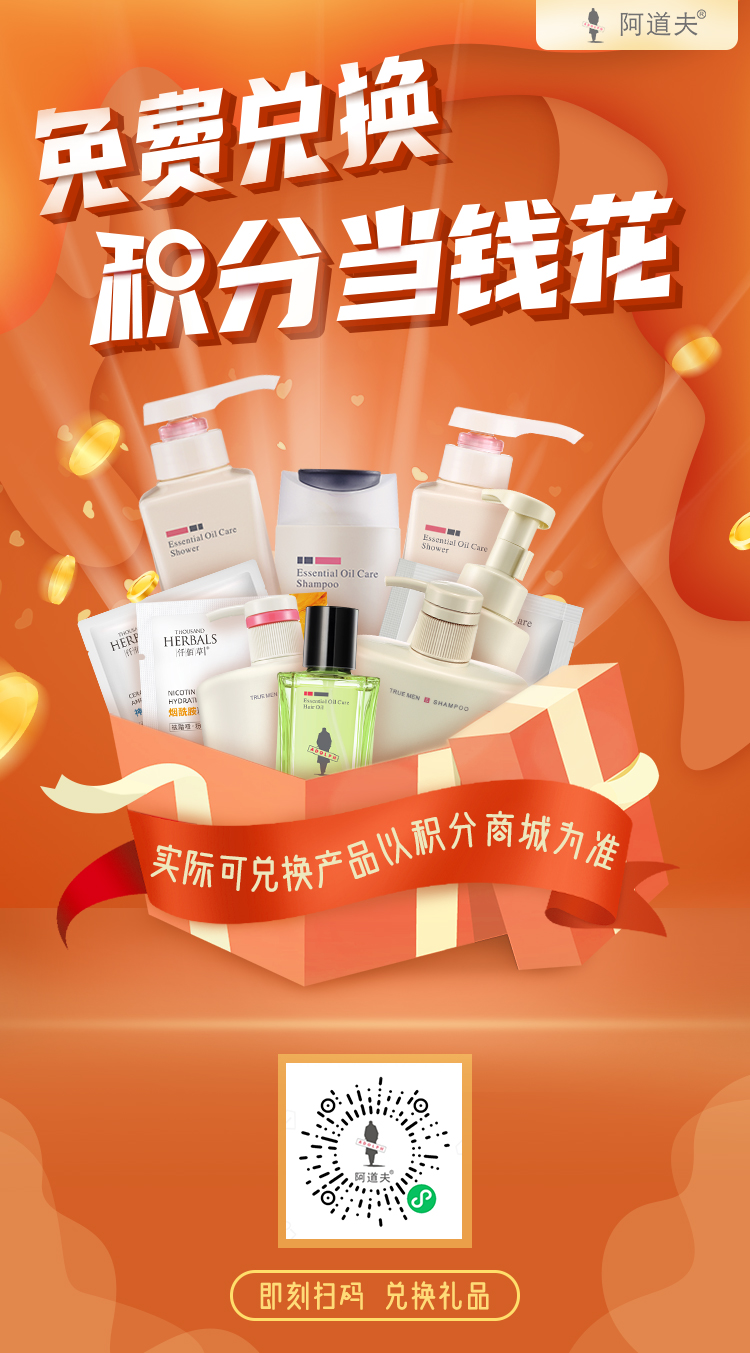 利益点不断宣导
1、每月积分商品上新提醒（每月一次）
2、积分兑换品剩余情况（每周两次）
3、发文获取积分攻略宣导（两日一次）
4、水军晒兑换品（建议每日）
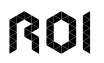 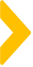 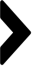 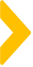 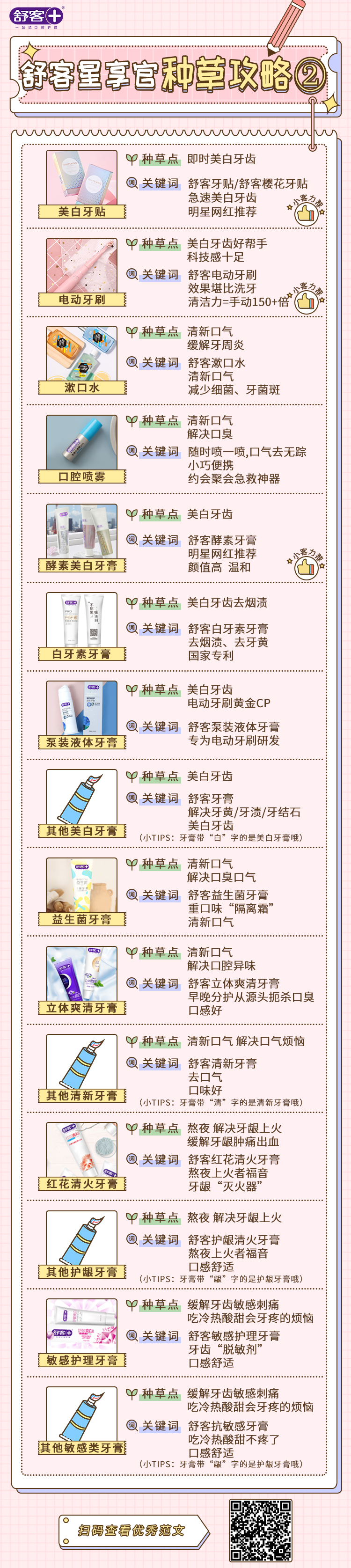 案例概述
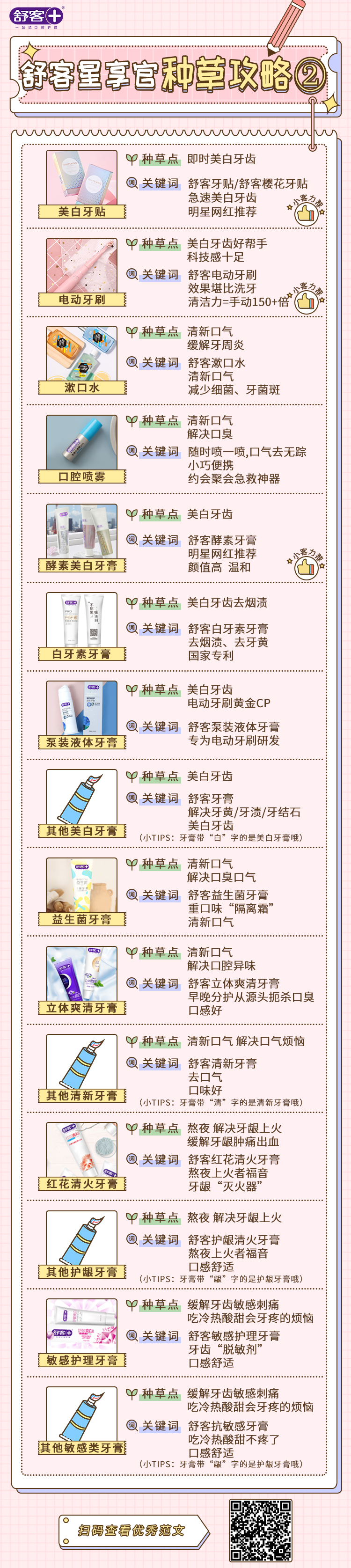 种草指南
1、商品种草点、关键词归纳
2、发文步骤教程指南
3、拍摄角度、色调、场景示例建议
4、文章选题立意建议
5、文章话题插入提醒
6、范文参考
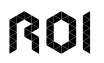 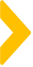 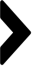 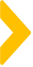 案例概述
种草文章发文教程指南
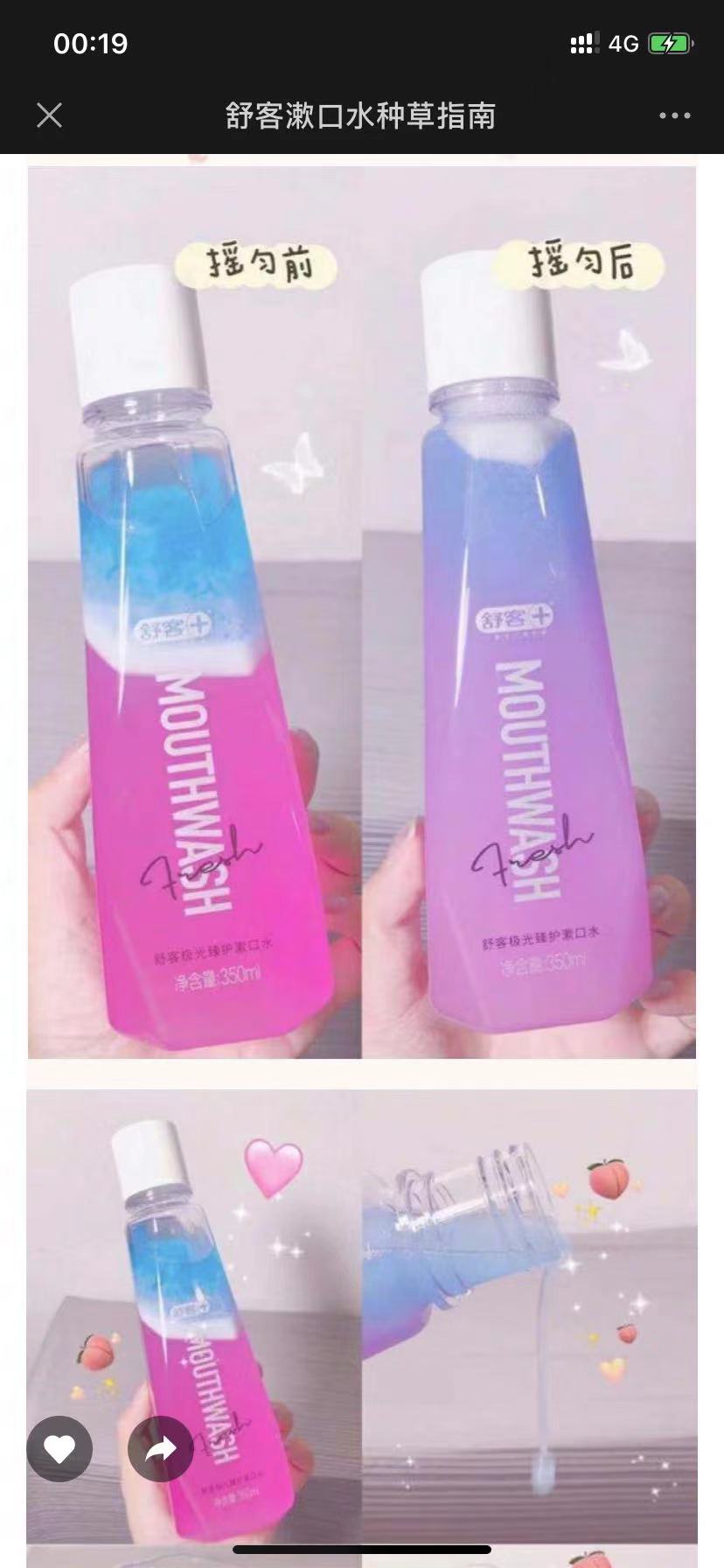 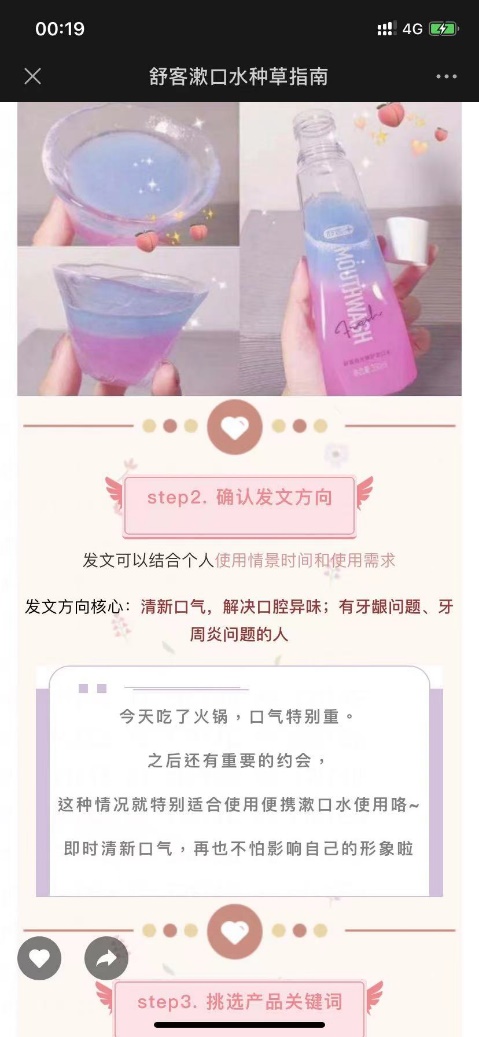 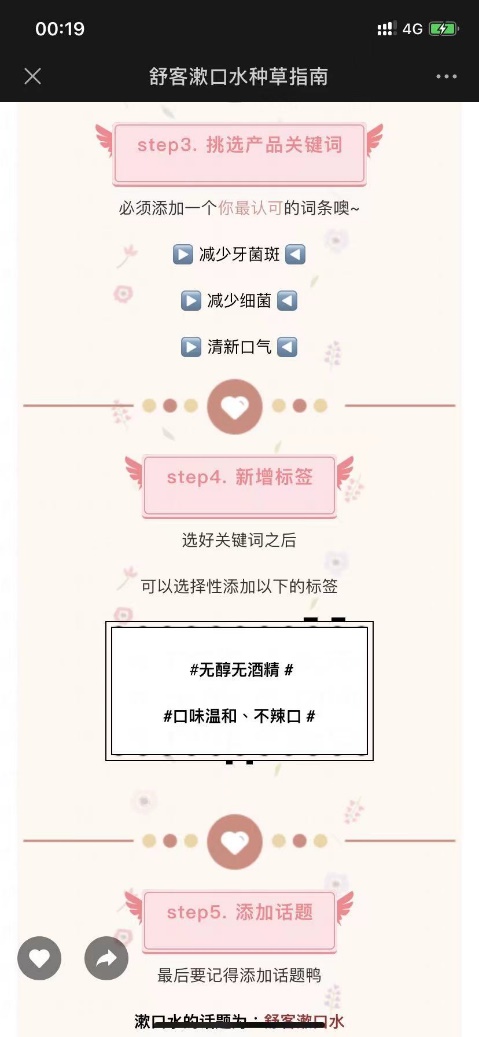 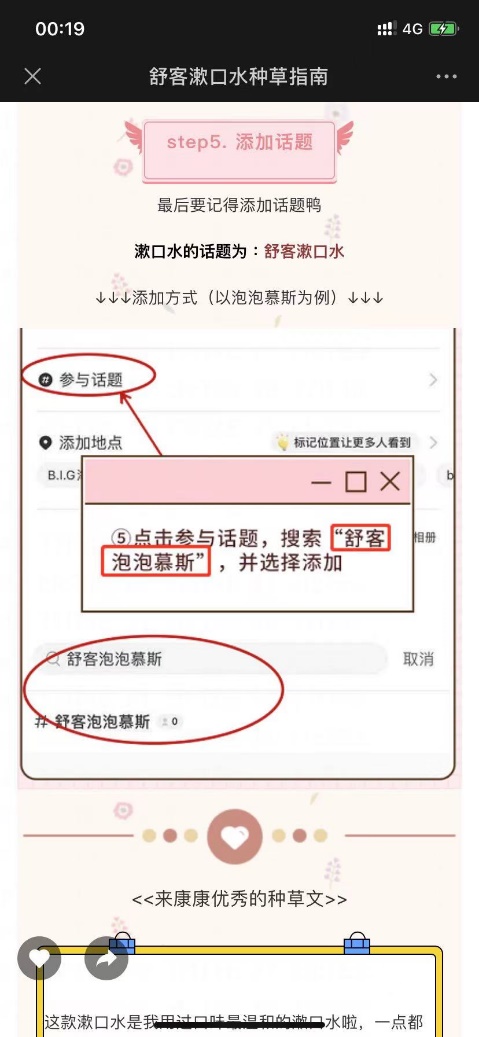 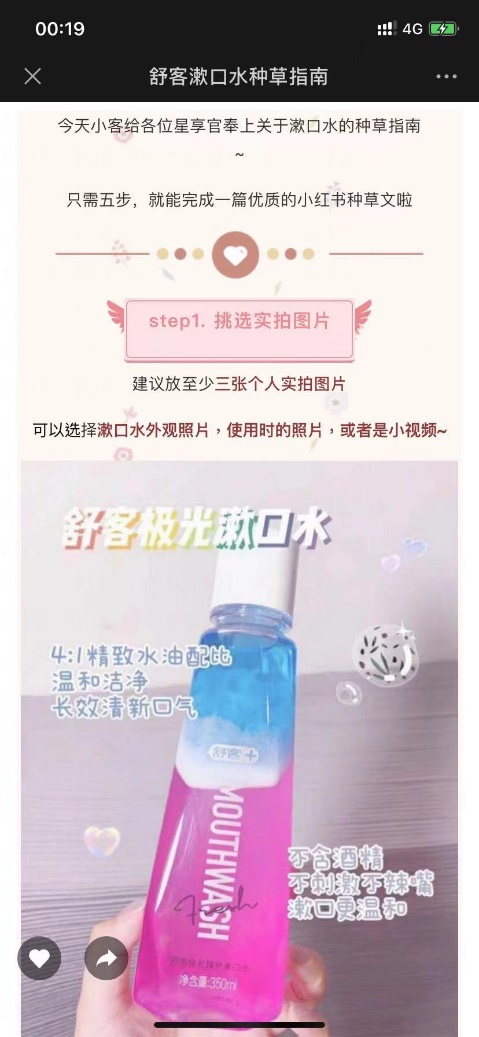 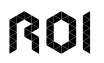 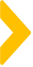 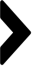 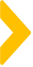 案例概述
拍照取材指导
针对不同产品的不同特性，取材重点及表现角度都有所不同
除了颜值以外，这款重点突出产品功效，使用前后对比图
重点结合场景，突出包装颜值及人性化设计
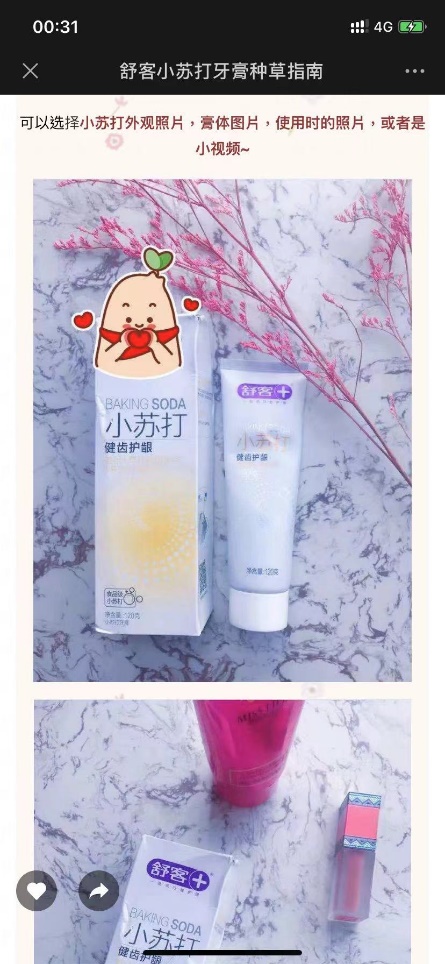 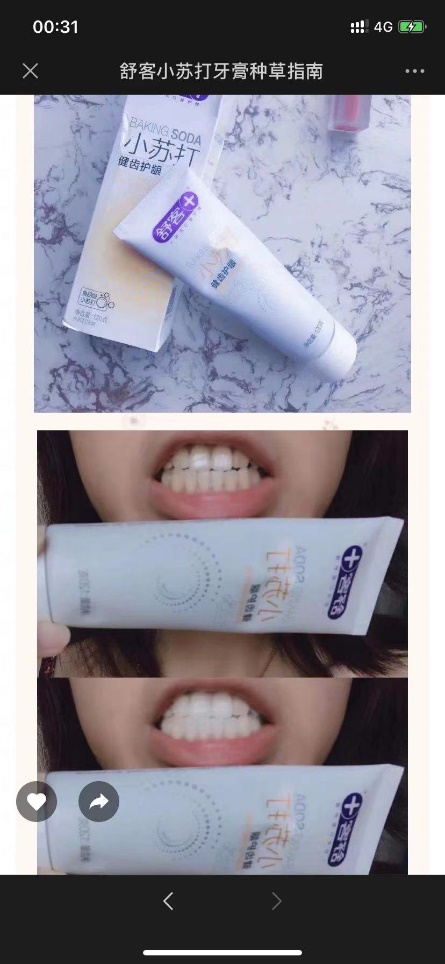 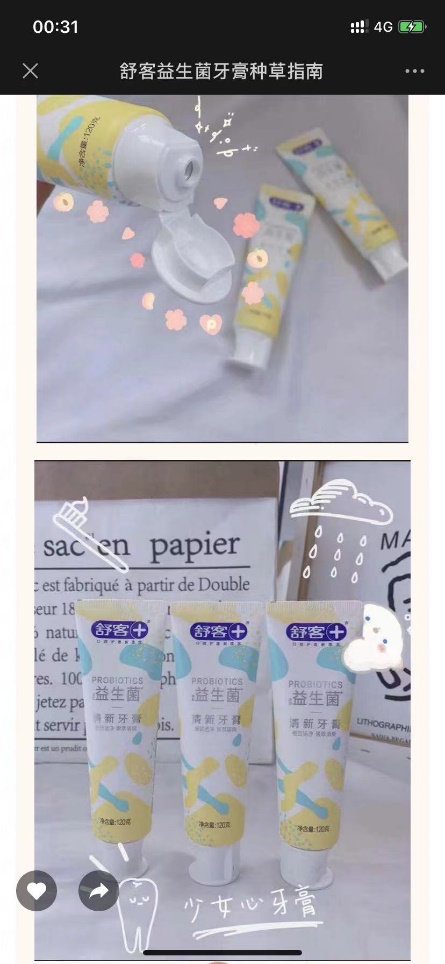 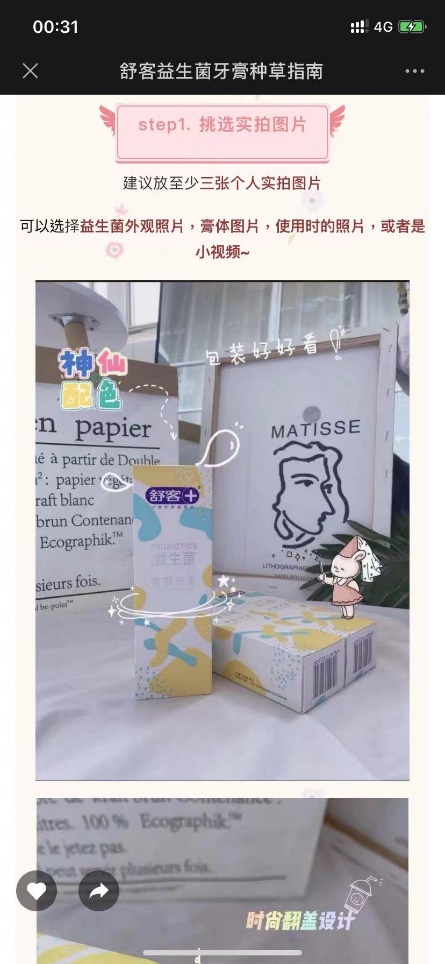 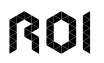 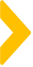 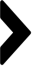 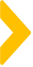 案例概述
拍照取材指导
针对不同产品的不同特性，取材重点及表现角度都有所不同
突出精致生活感觉、使用场景
重点突出此款粉嫩的膏体颜色，俘虏少女心
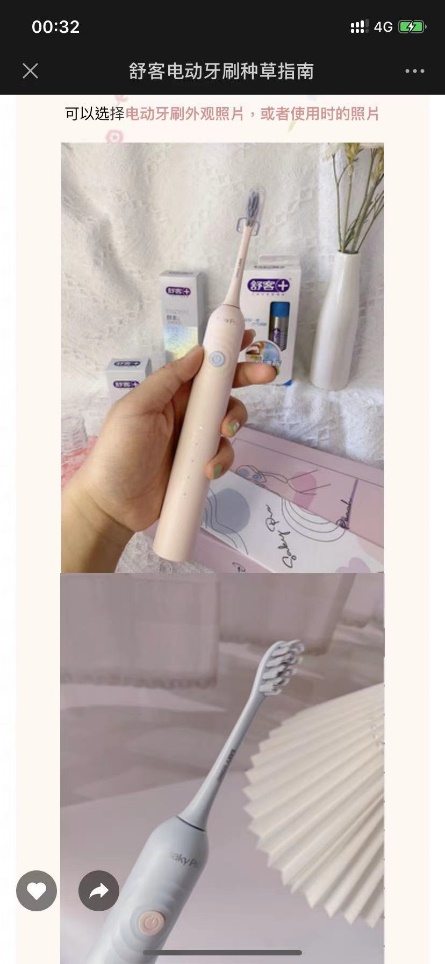 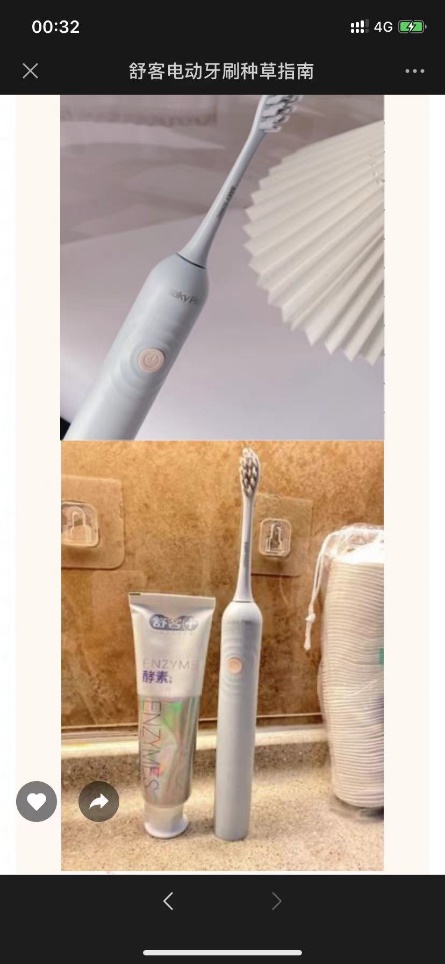 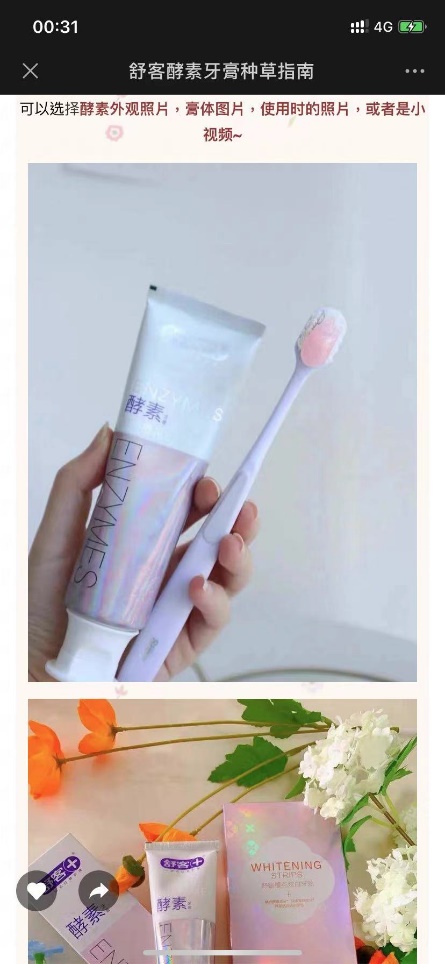 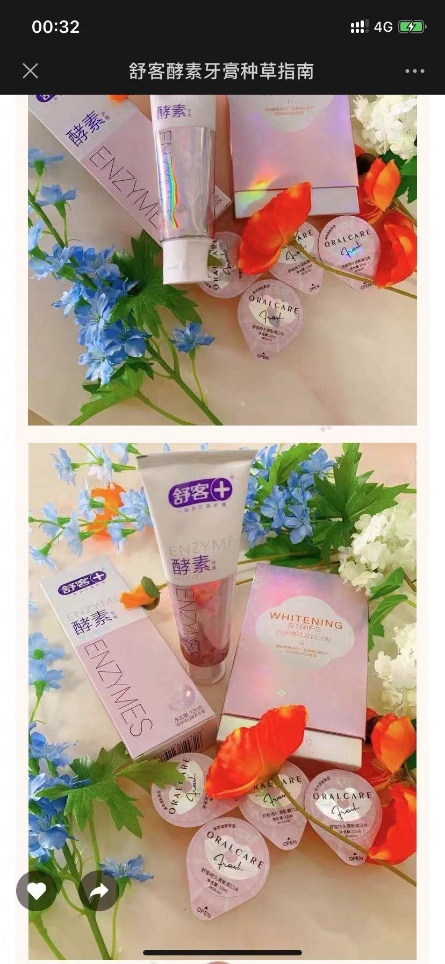 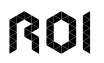 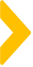 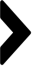 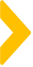 案例概述
范文示例
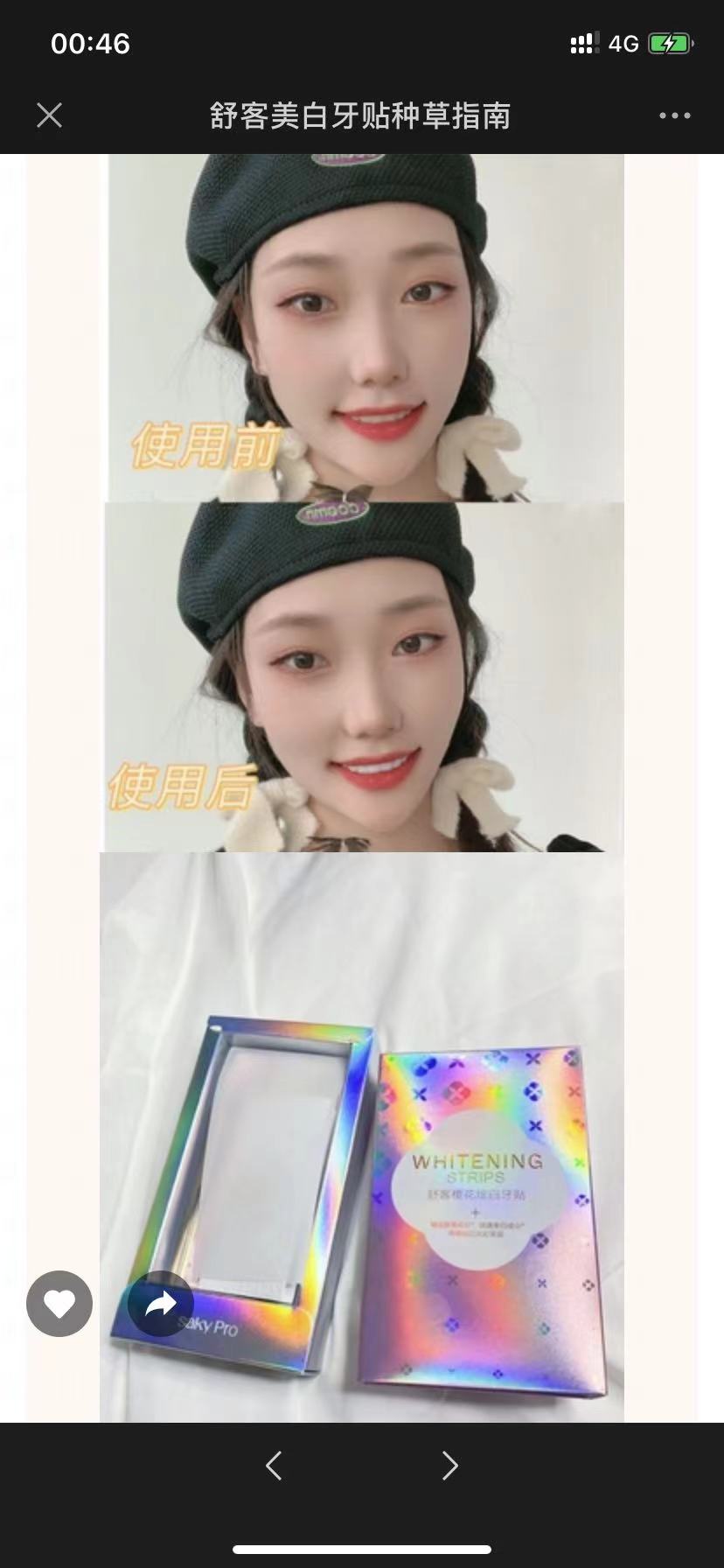 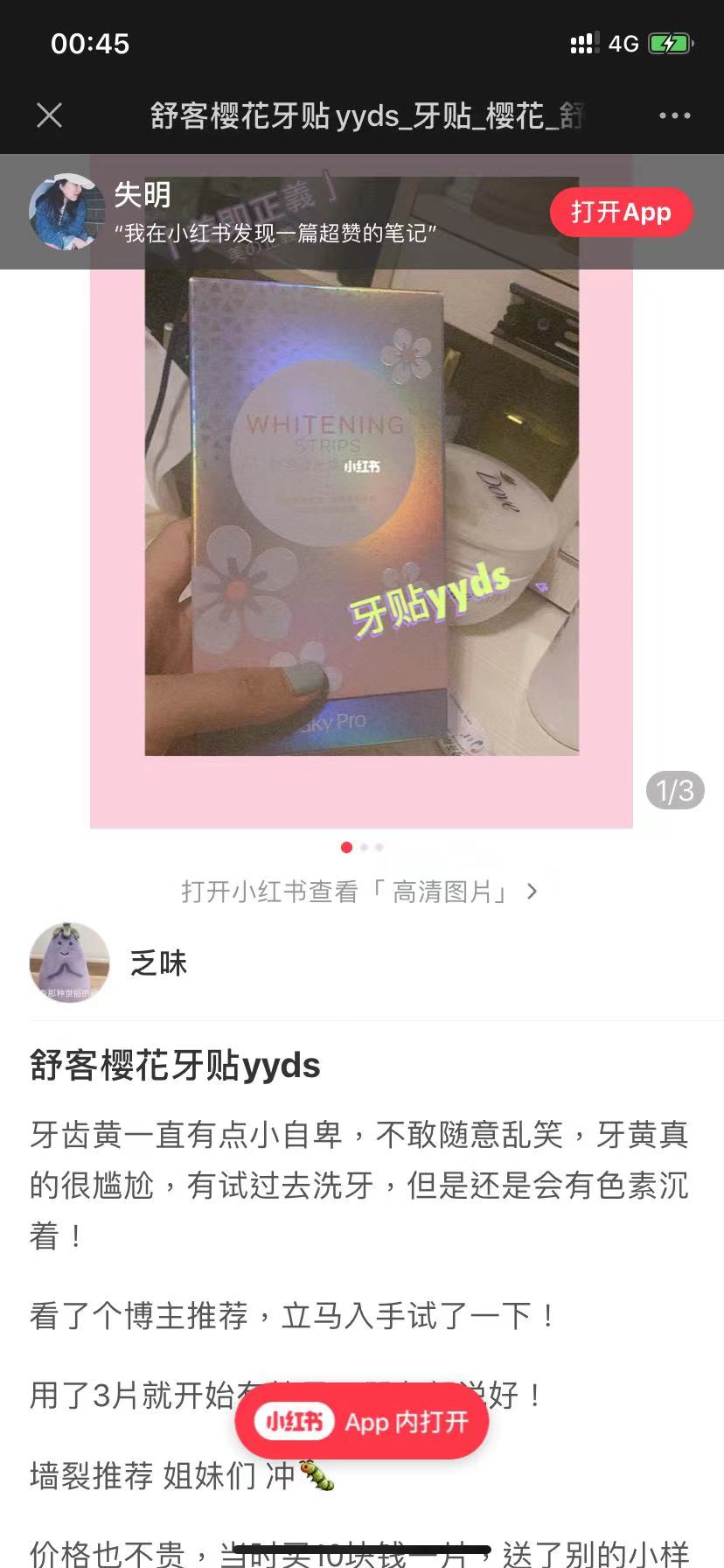 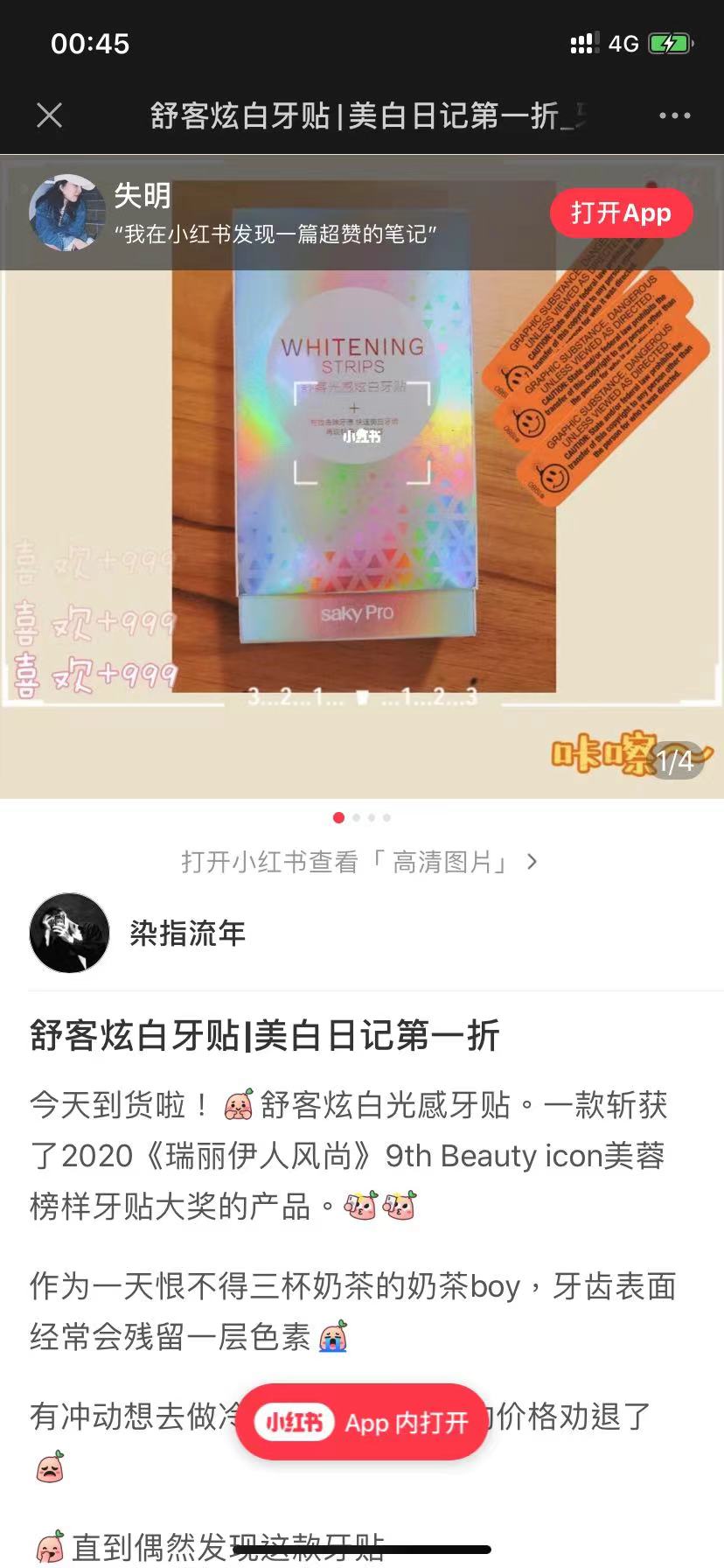 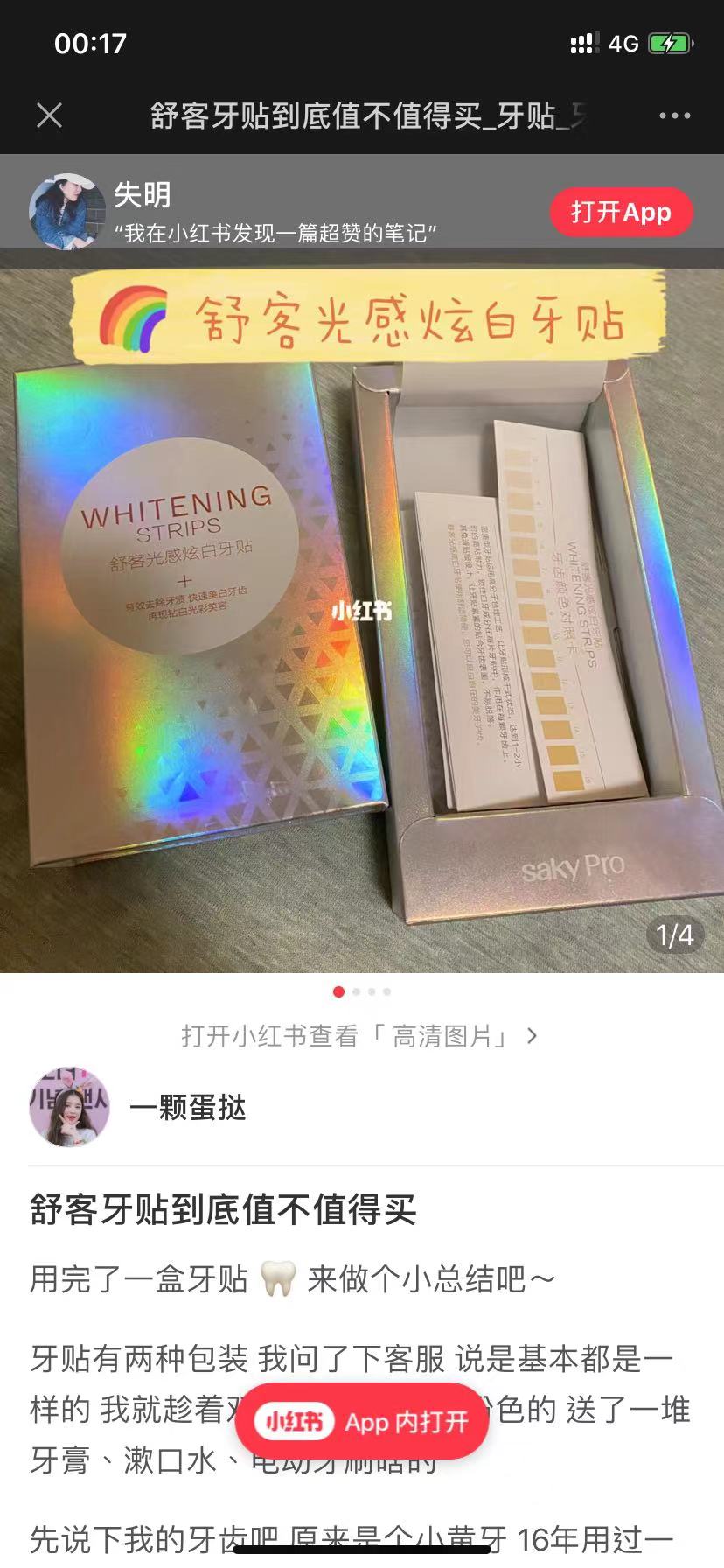 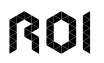 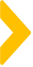 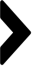 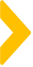 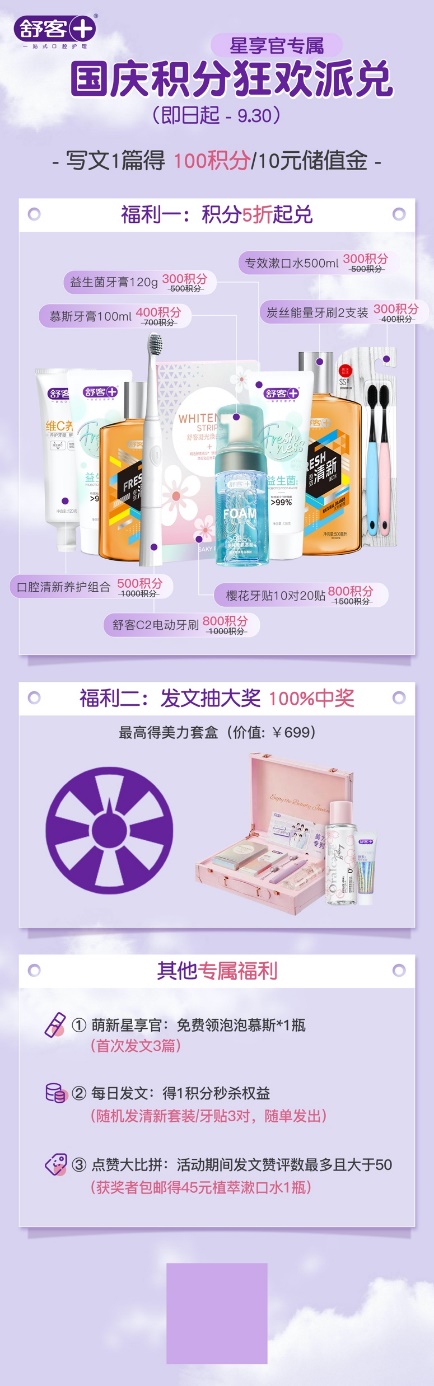 案例概述
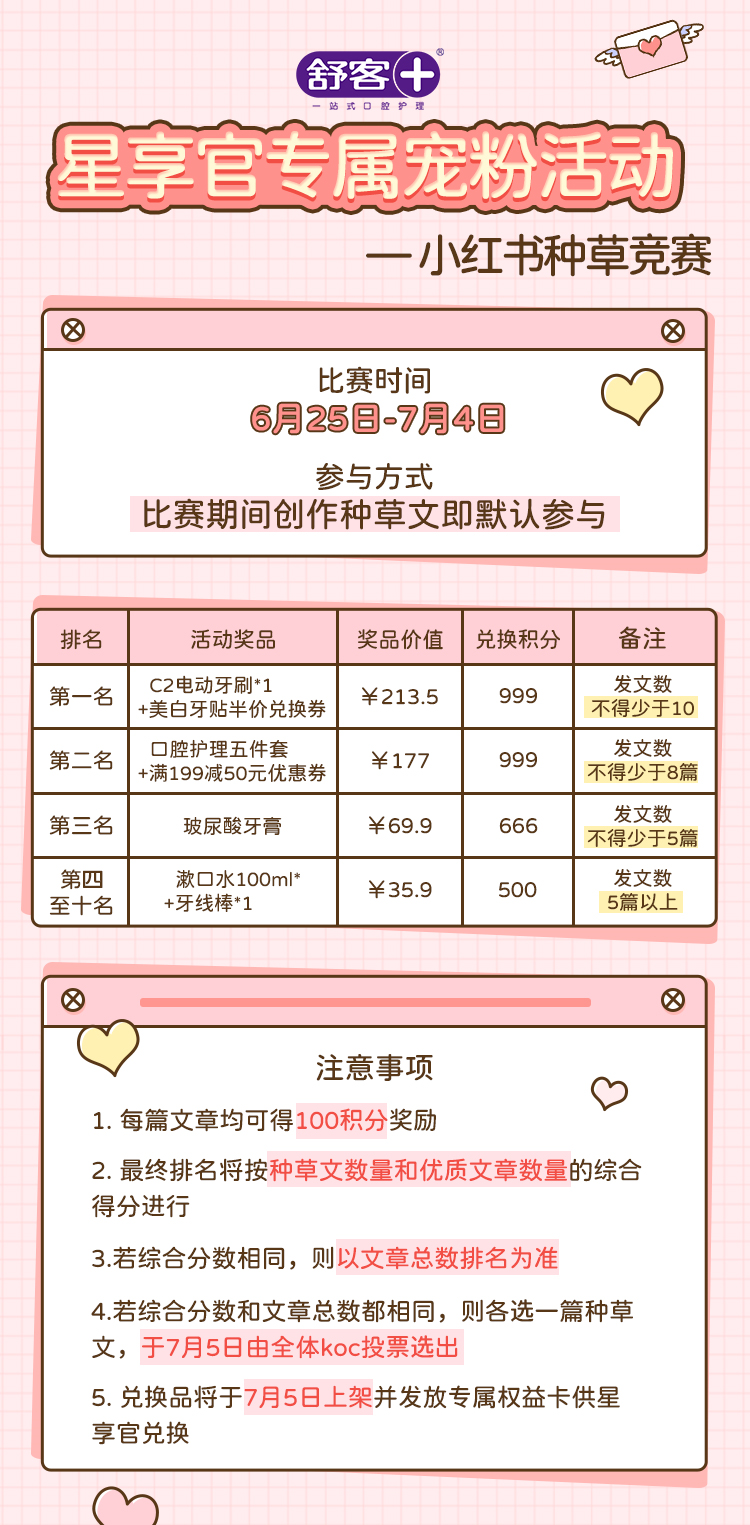 发文激励活动
1、限时积分半价兑换
2、优秀发文冲榜，当月优秀发文最多额外奖励
3、发文获抽奖机会
4、限时发x篇文章可立得xxx产品包邮到家
5、发文积分膨胀
6、发文裂变活动（自己发2篇，邀请好友发2篇即可同时获得xx奖品）
评分表
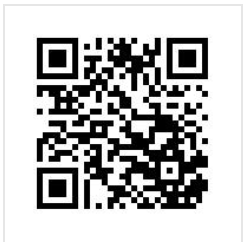 原力评分表
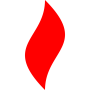 点燃
品牌私域运营中心
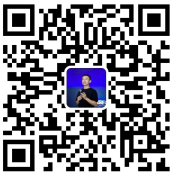 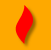 最专业的品牌私域运营服务商
帮你管理最有价值的用户资产
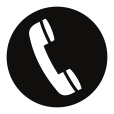 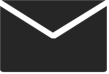 Wei Zi Jun
+86   139  0227  0098
WeChat
510970969@qq.com